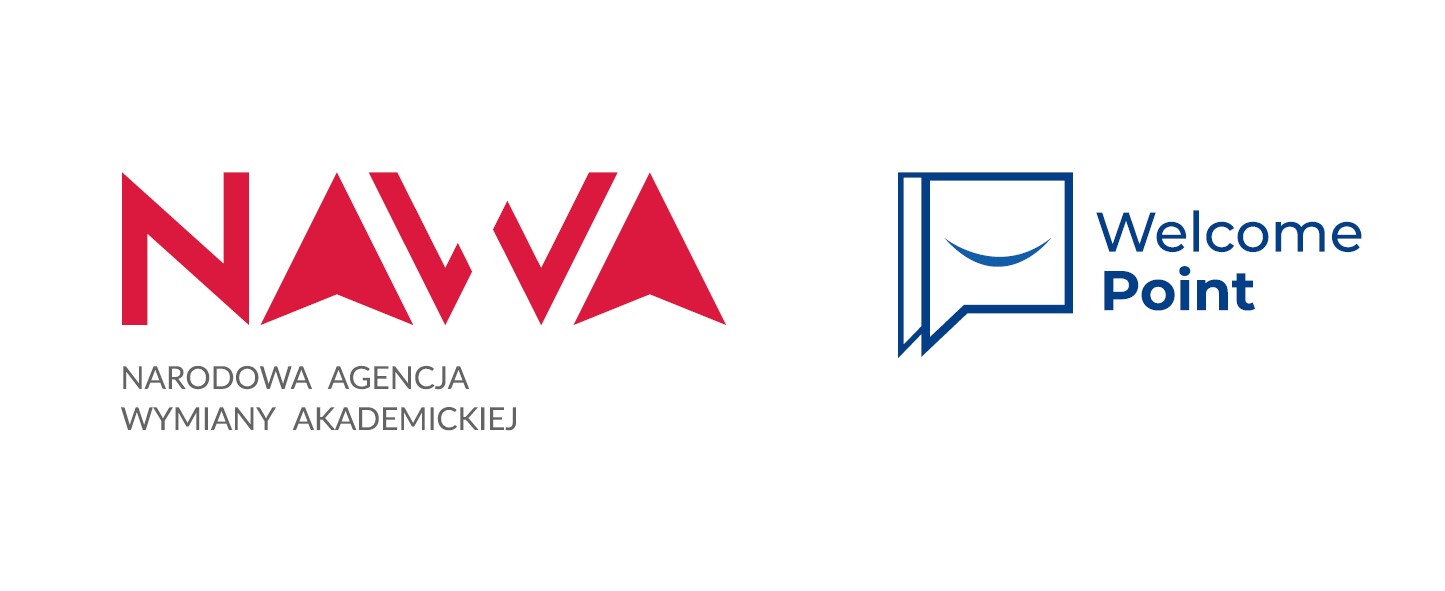 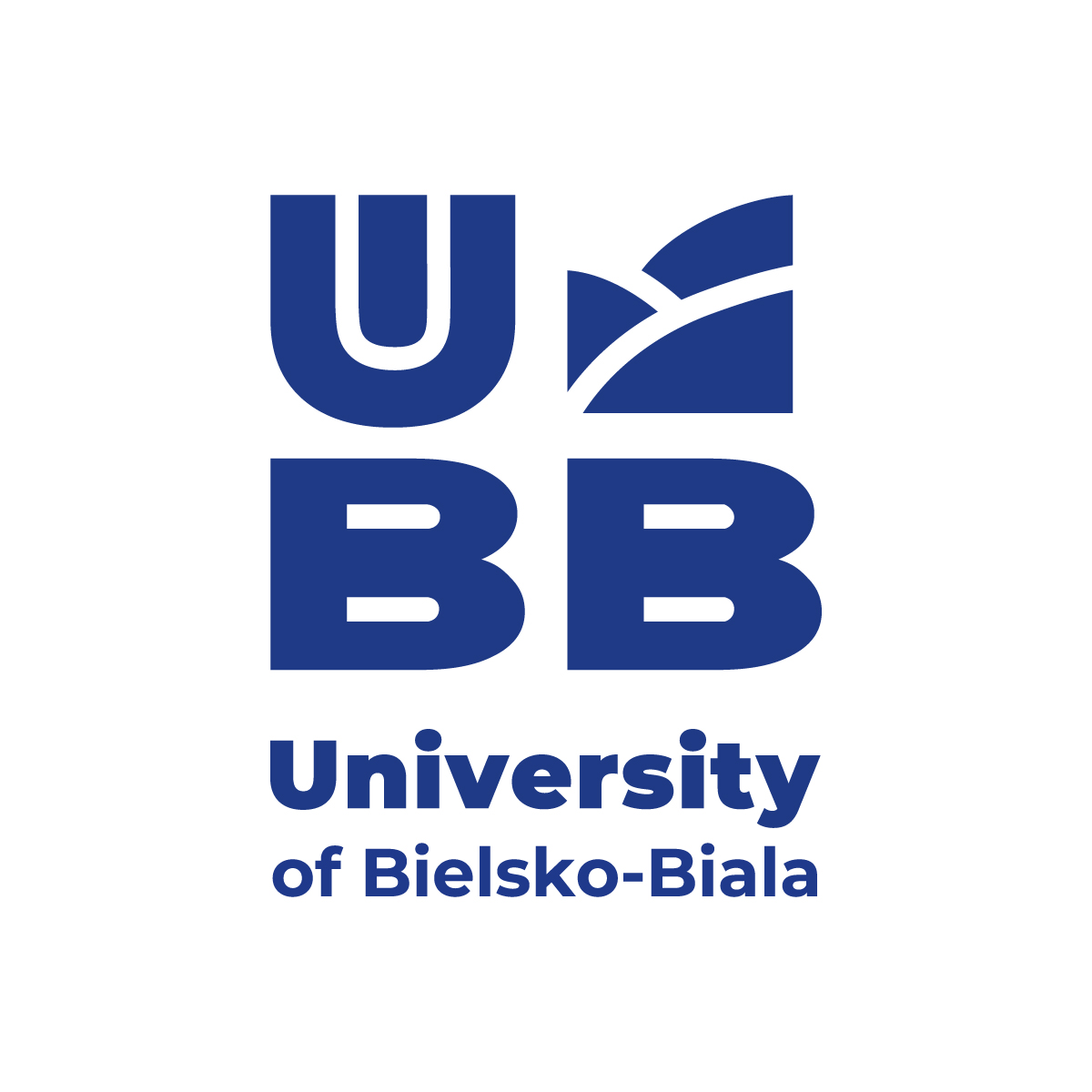 www.ubb.edu.pl/en
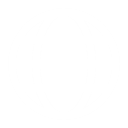 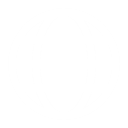 Lekcja 1.Zaczynamy!
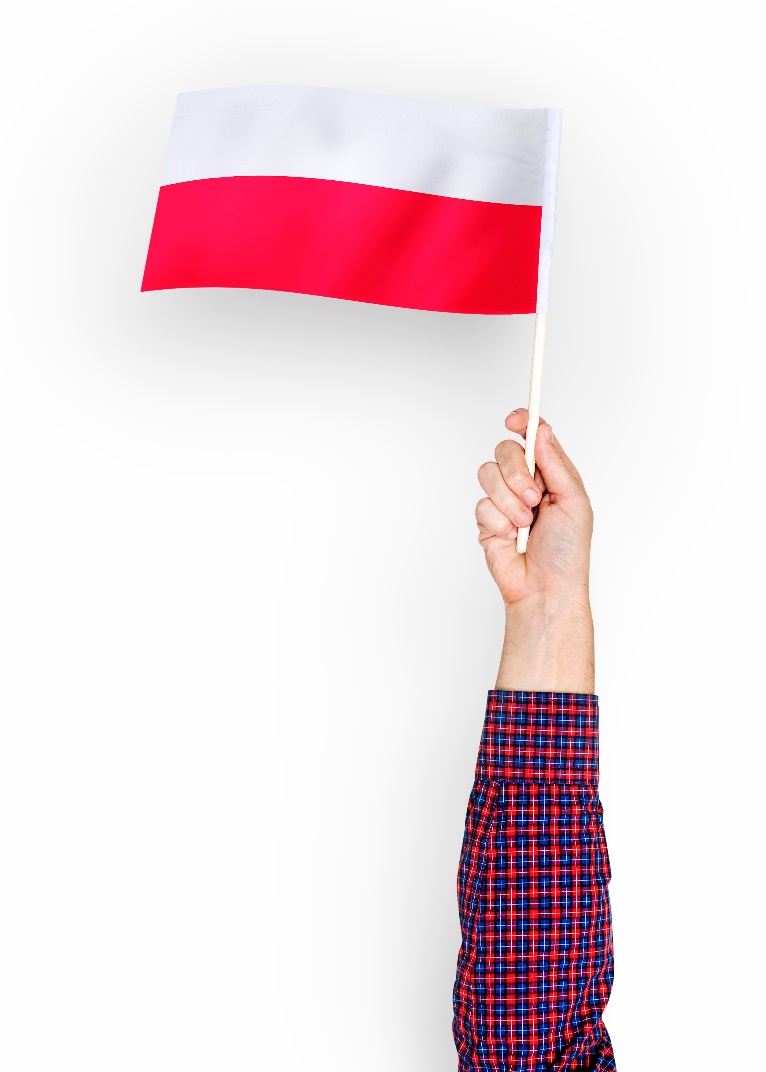 Lesson 1.
Let’s begin!
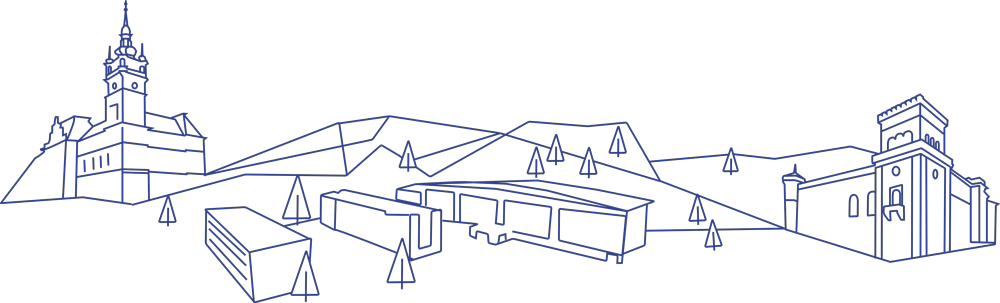 www.ubb.edu.pl
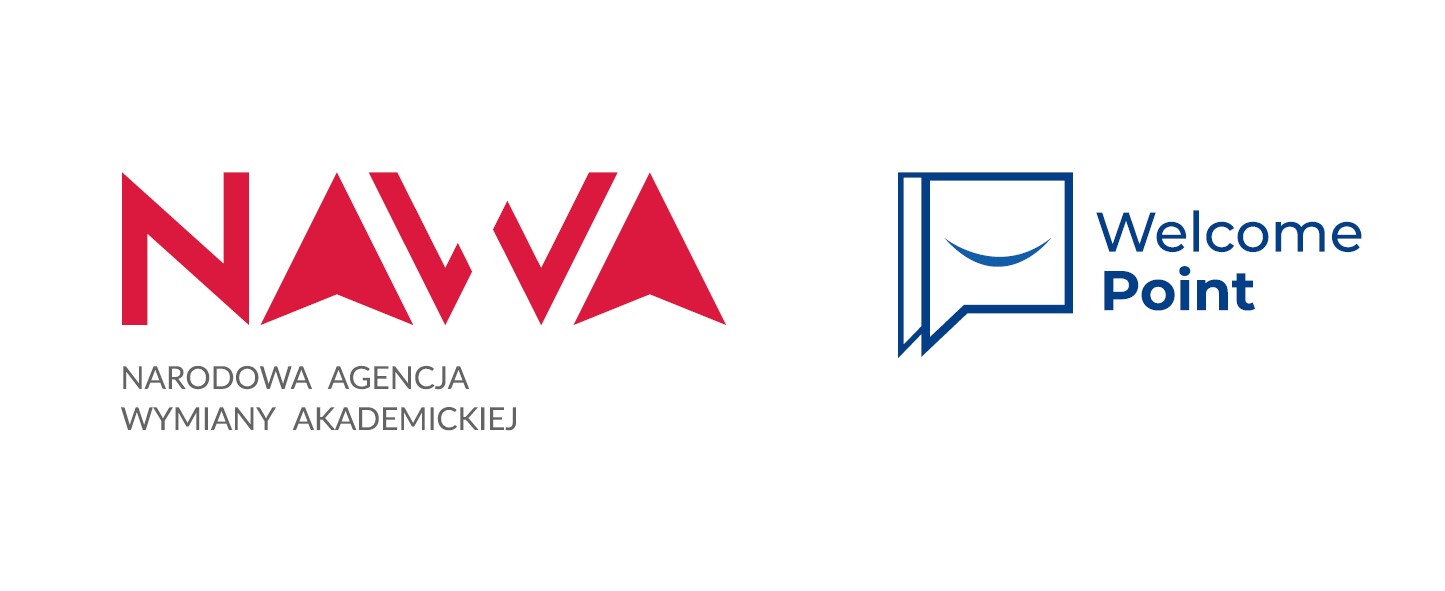 Na początek trochę dobrych wiadomości First, some good news
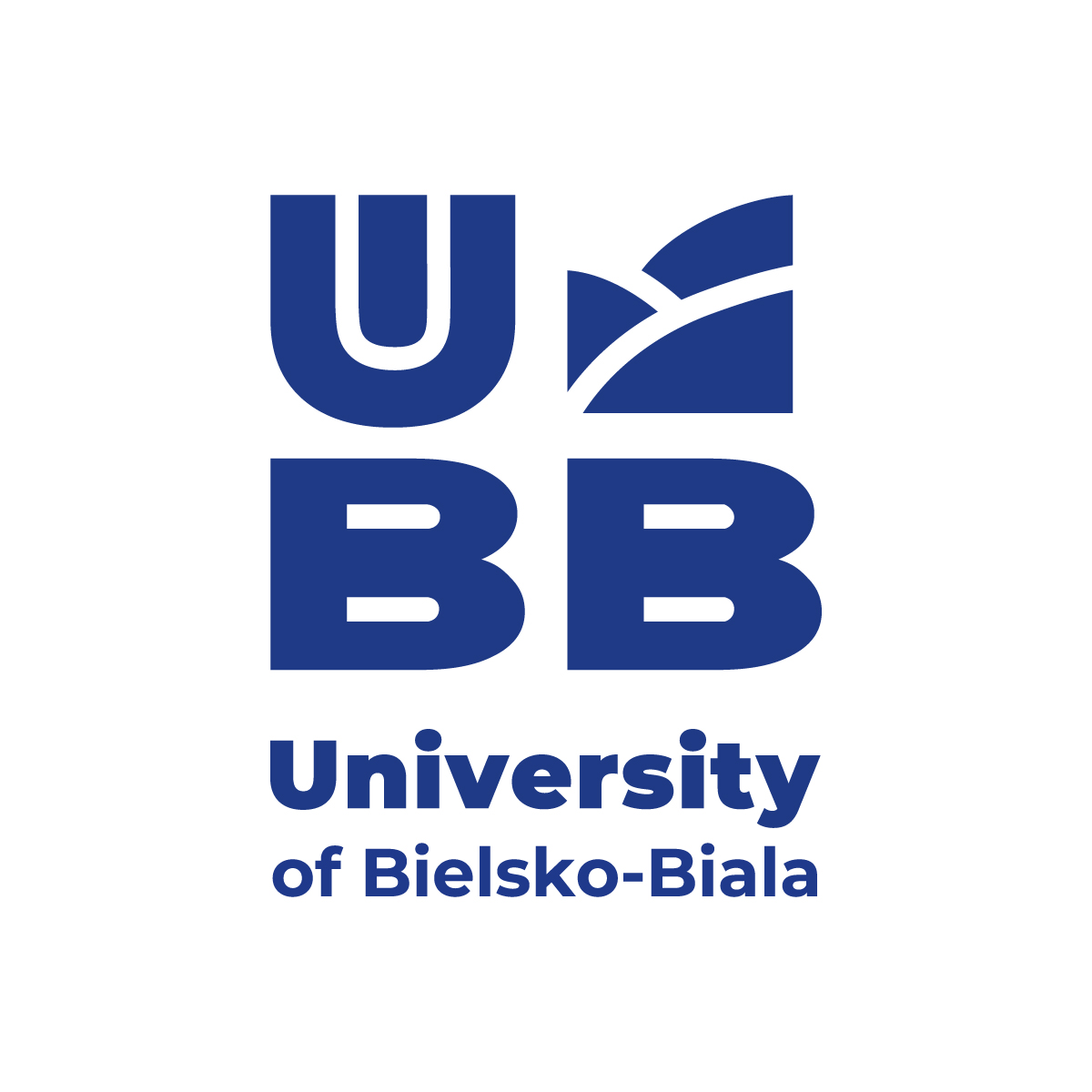 To jest ... 
This is a…
	komputer!
	computer!

Tak, komputer! Brzmi podobnie?
Yes, computer! Sounds similar?
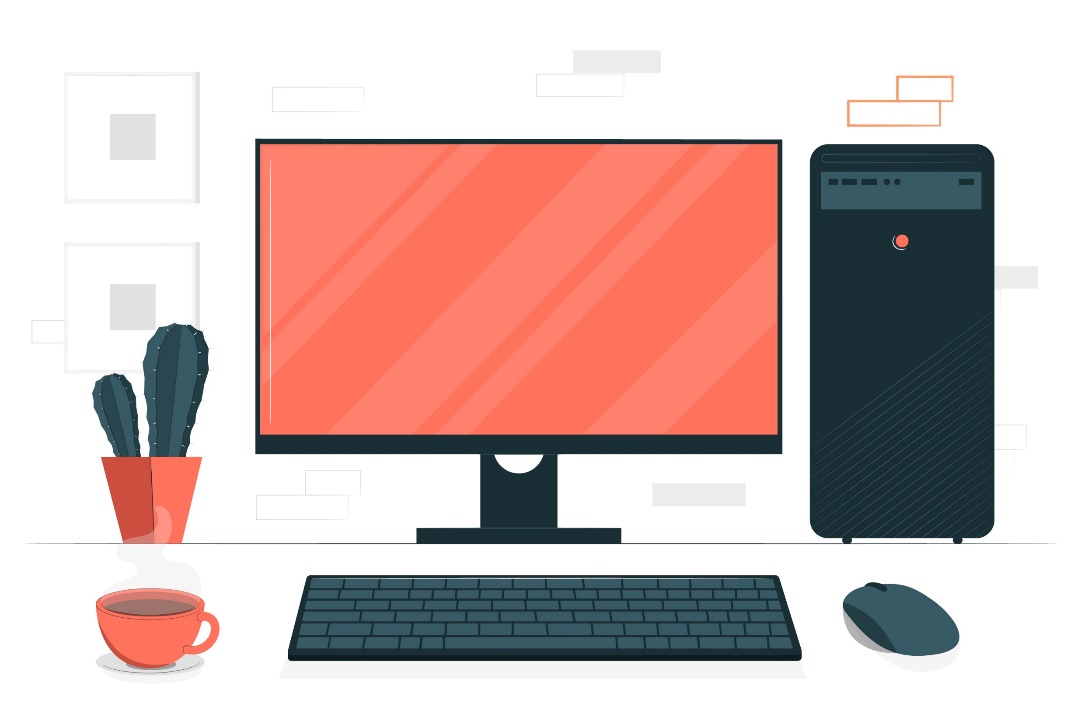 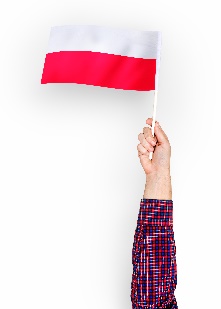 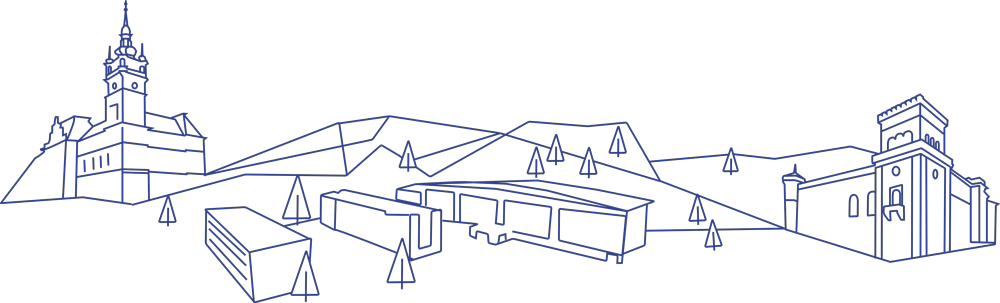 www.ubb.edu.pl
Lekcja 1. Zaczynamy!
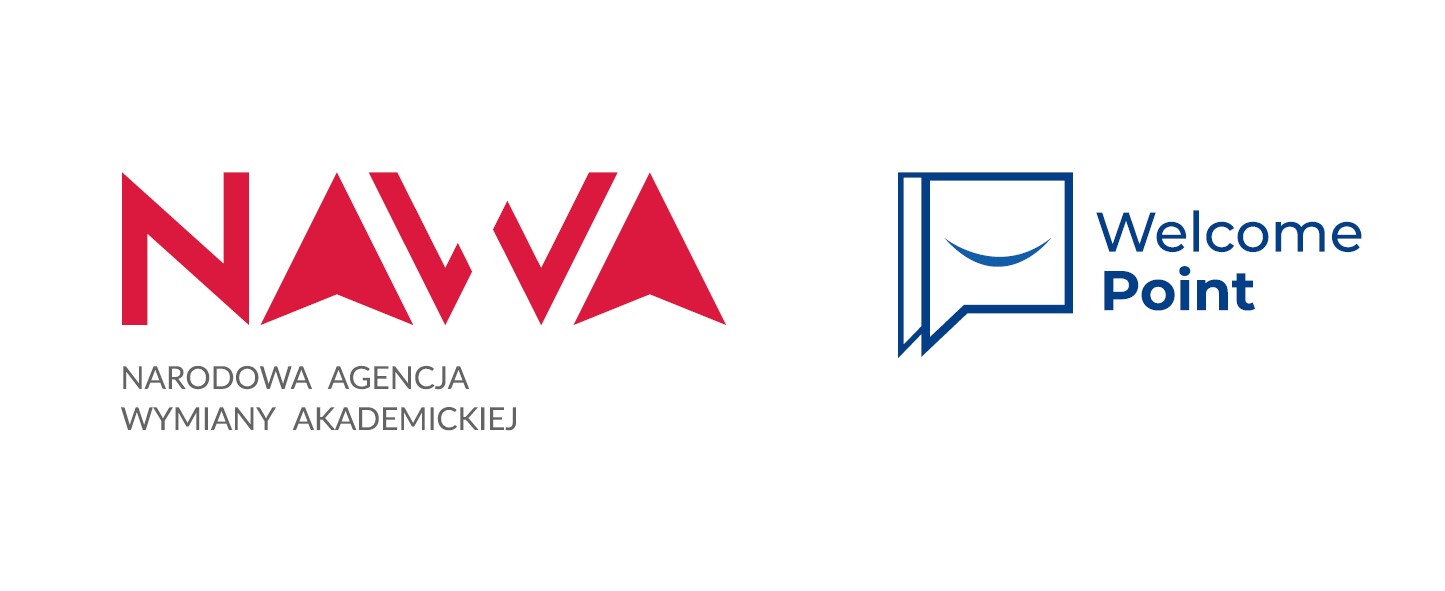 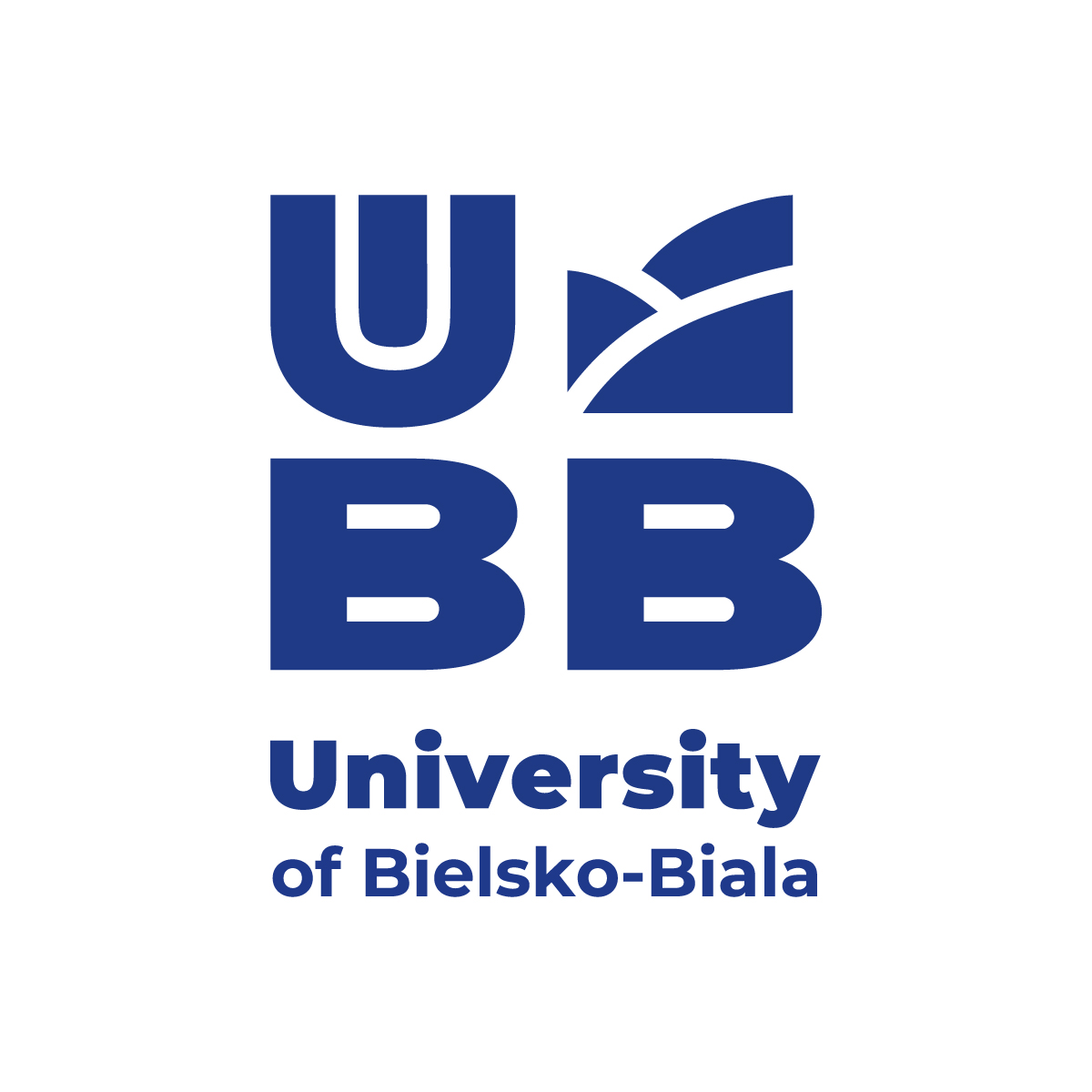 A to?
And this?


Banan! 
Banana!
Nieco inaczej… ale nadal się rozumiemy 
A bit different... but we still understand each other
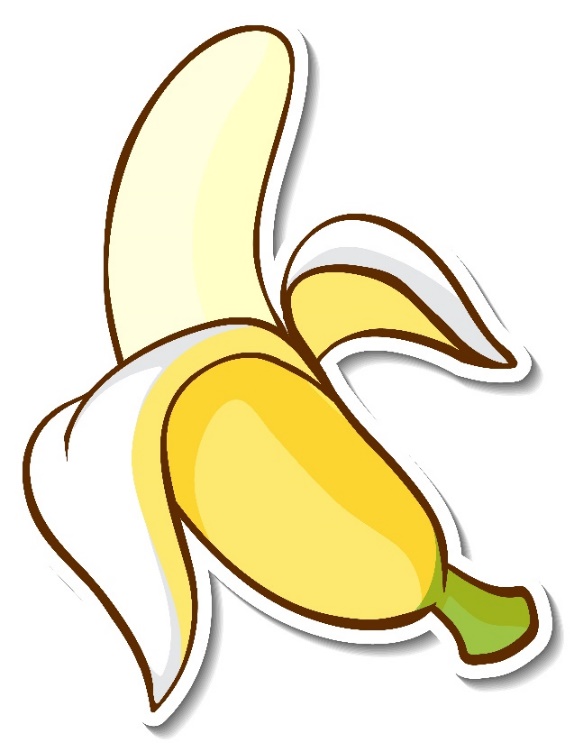 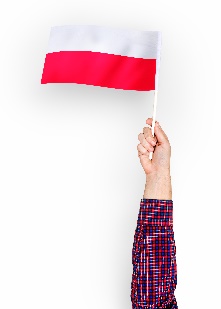 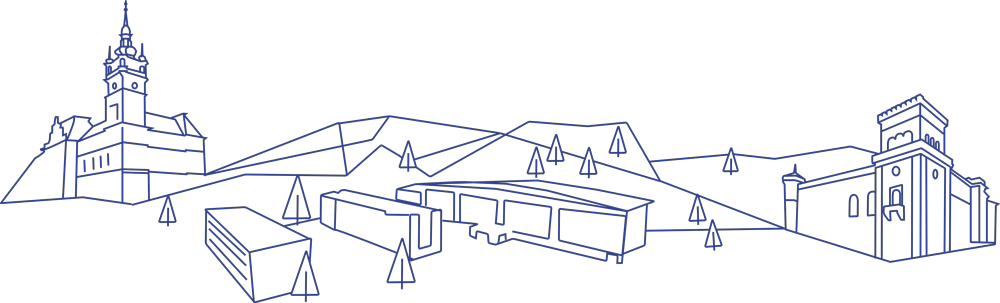 www.ubb.edu.pl
Lekcja 1. Zaczynamy!
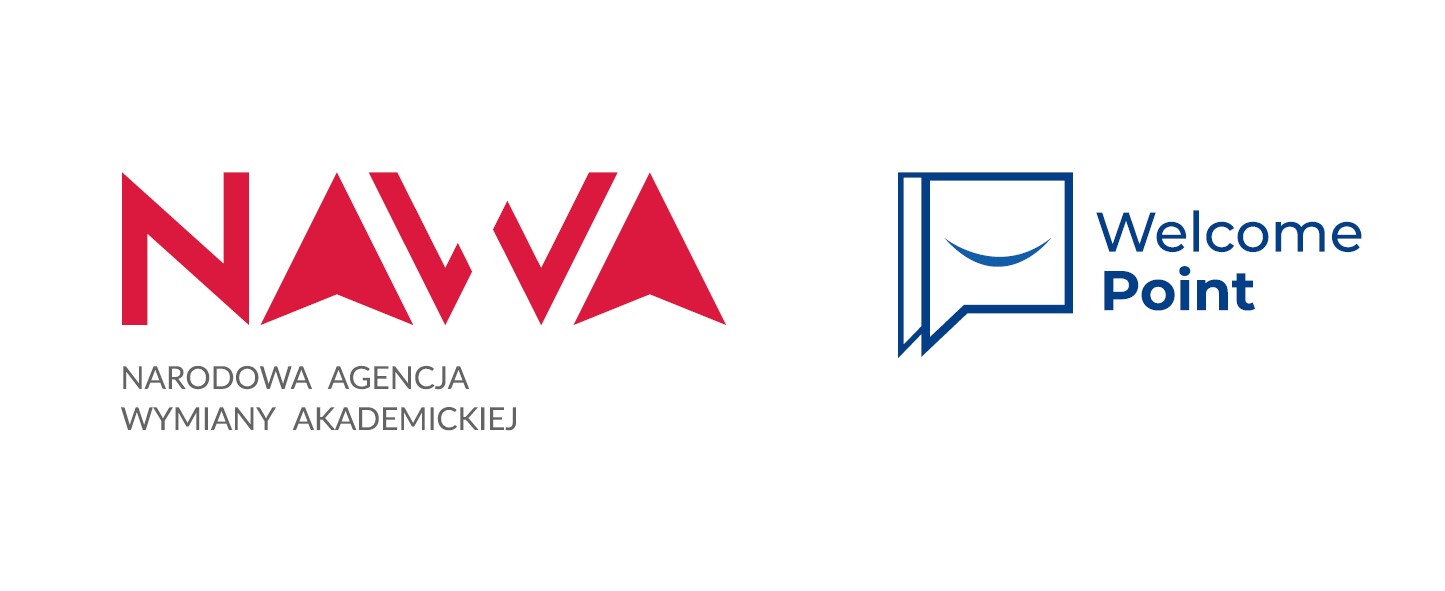 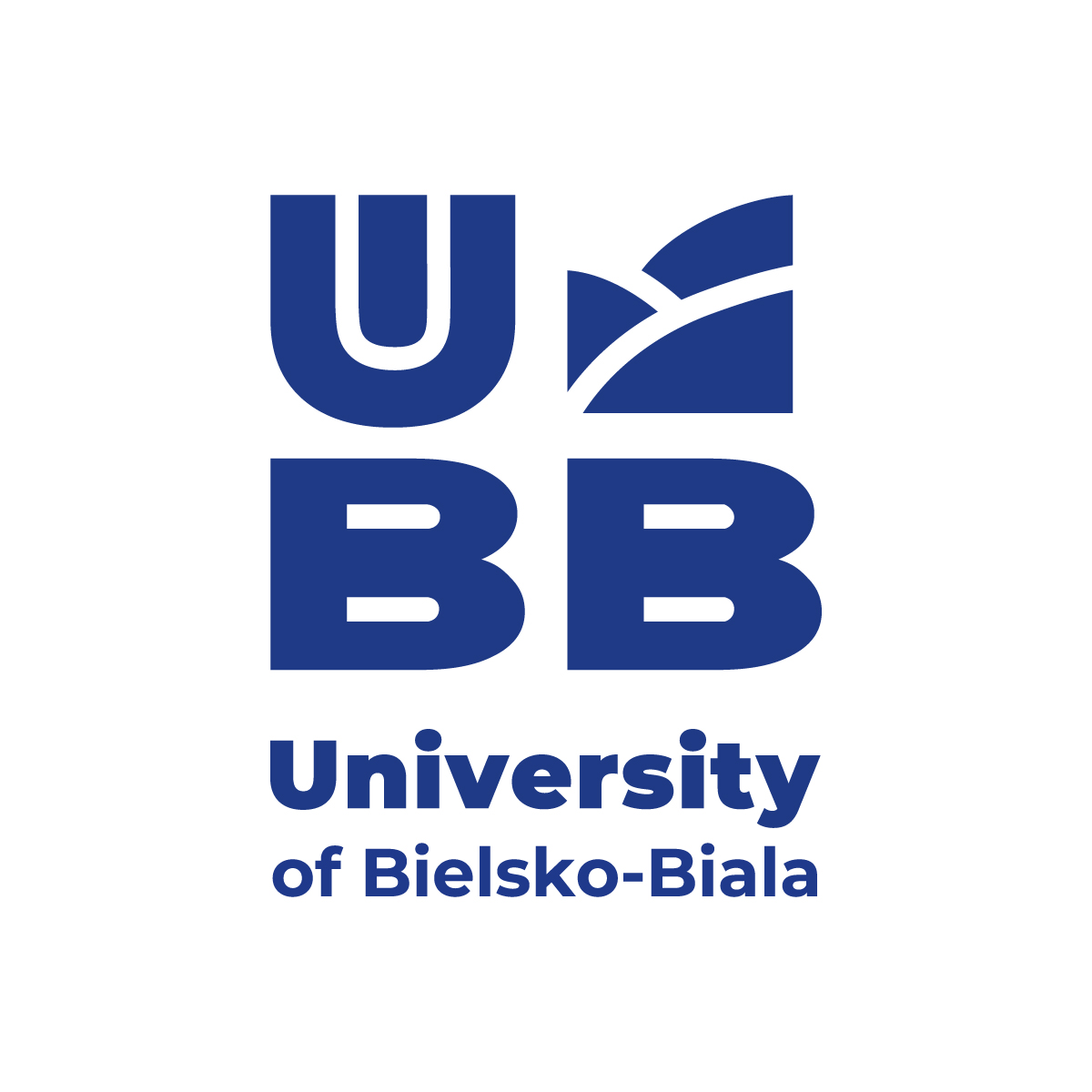 Mamy jeszcze takie słowa:
We also have these words:


mapa
map
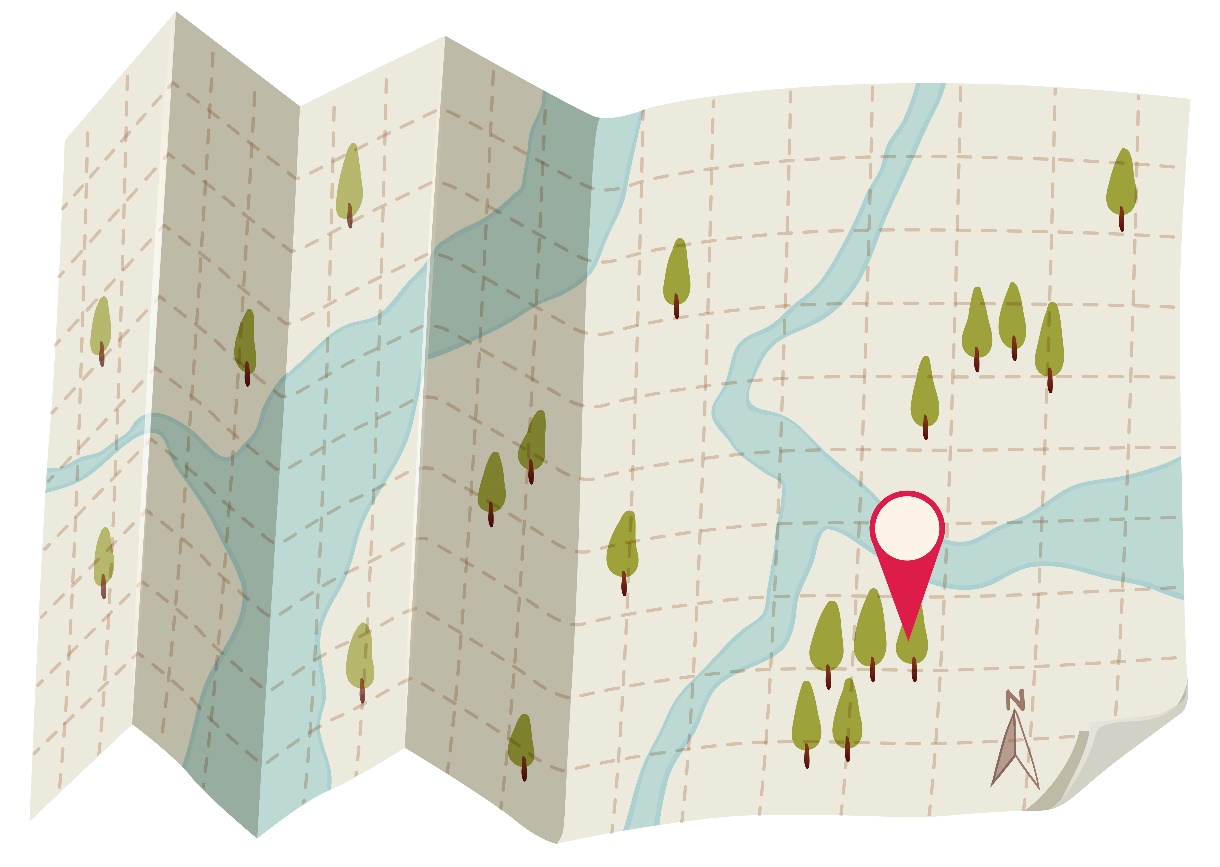 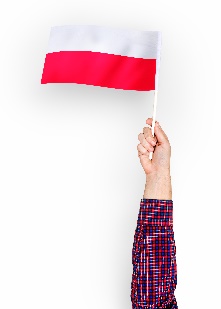 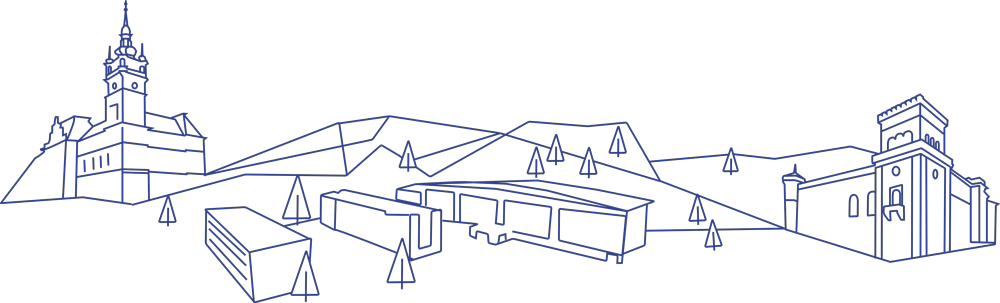 www.ubb.edu.pl
Lekcja 1. Zaczynamy!
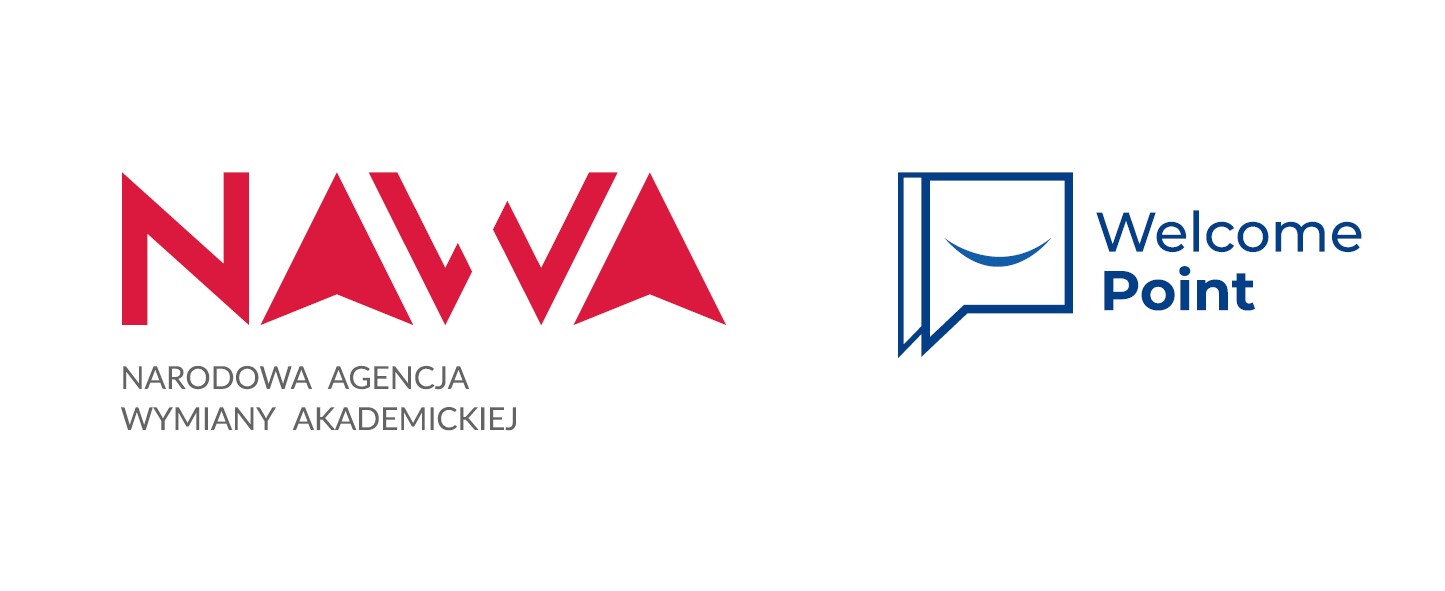 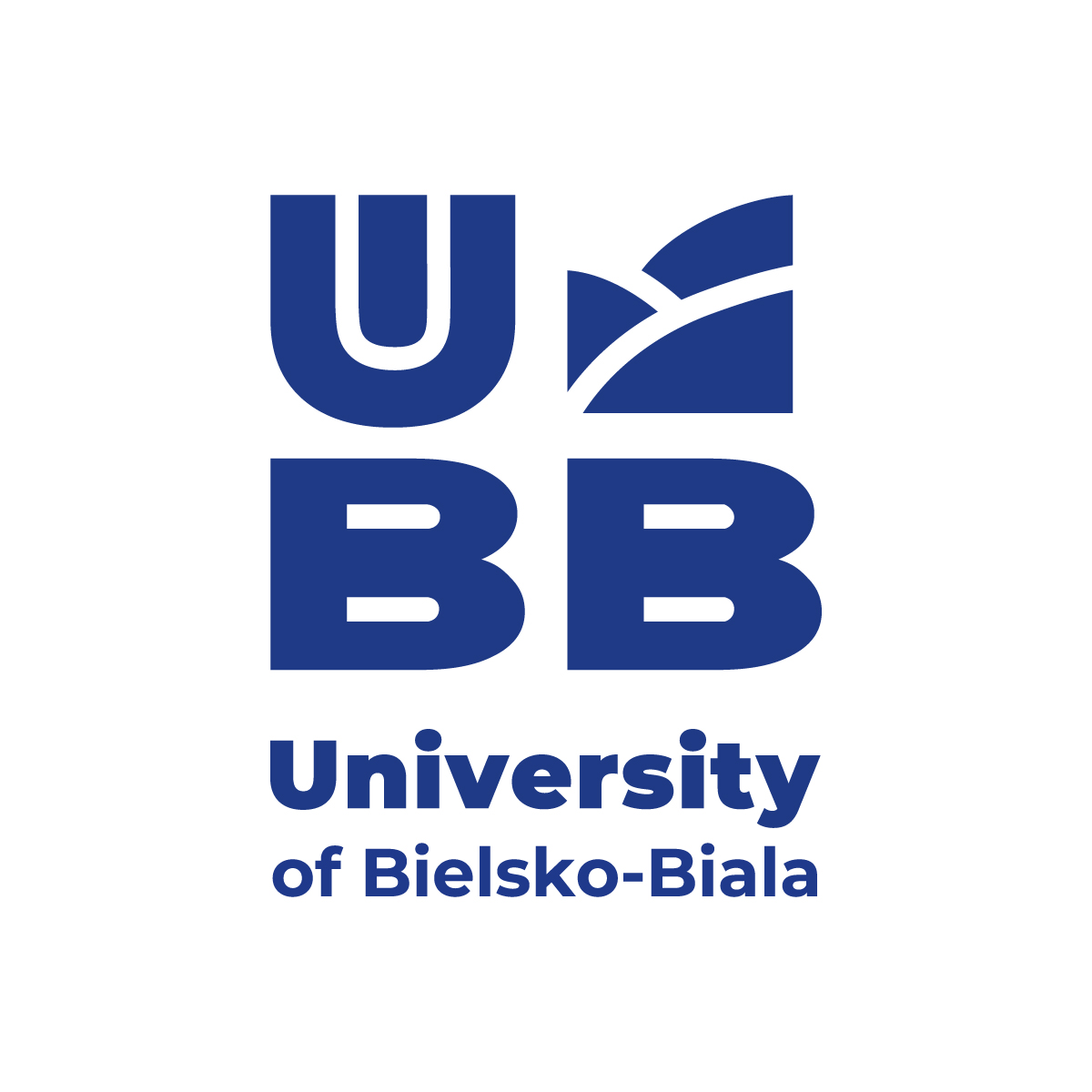 A to jest:
And this is: 

telefon
(tele)phone 

To też telefon, 
It is also a telephone, 
ale częściej mówimy: komórka.
but more often called a mobile phone.
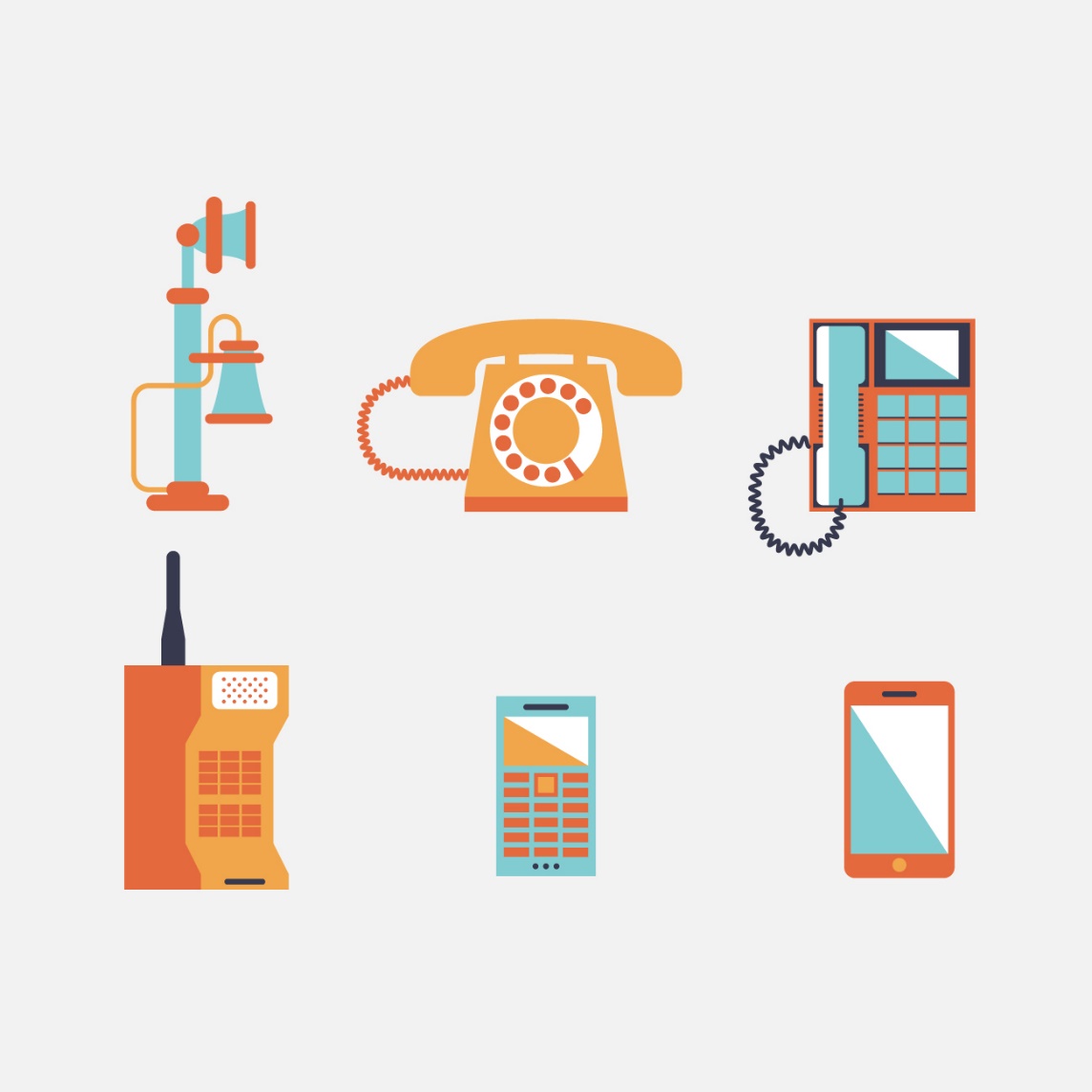 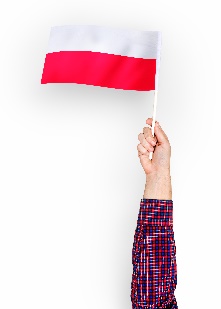 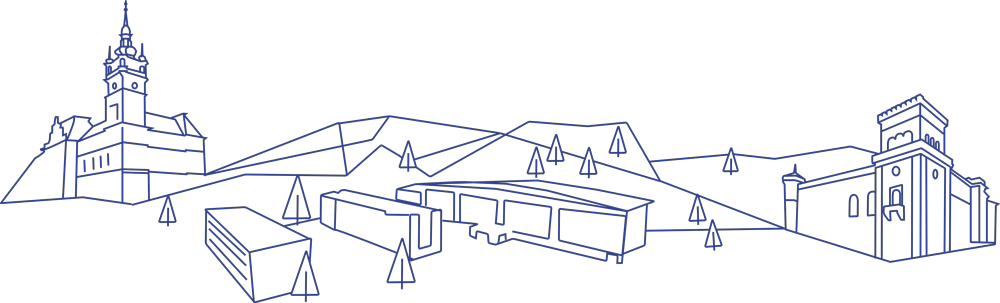 www.ubb.edu.pl
Lekcja 1. Zaczynamy!
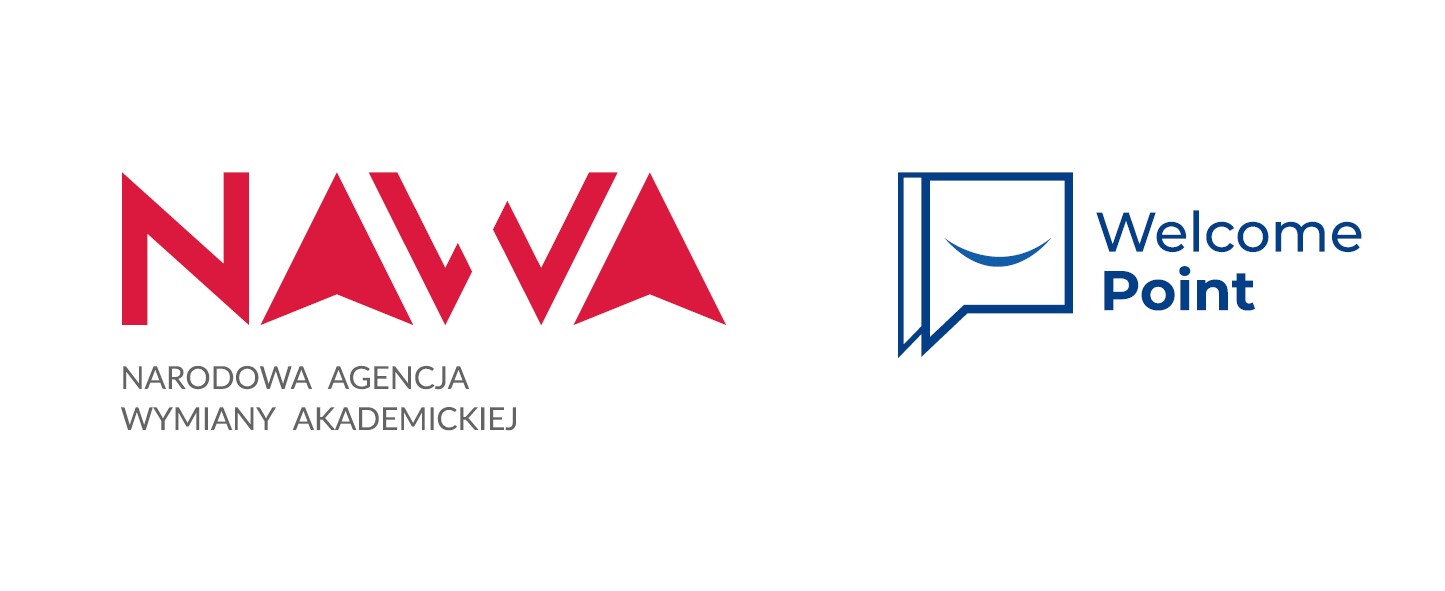 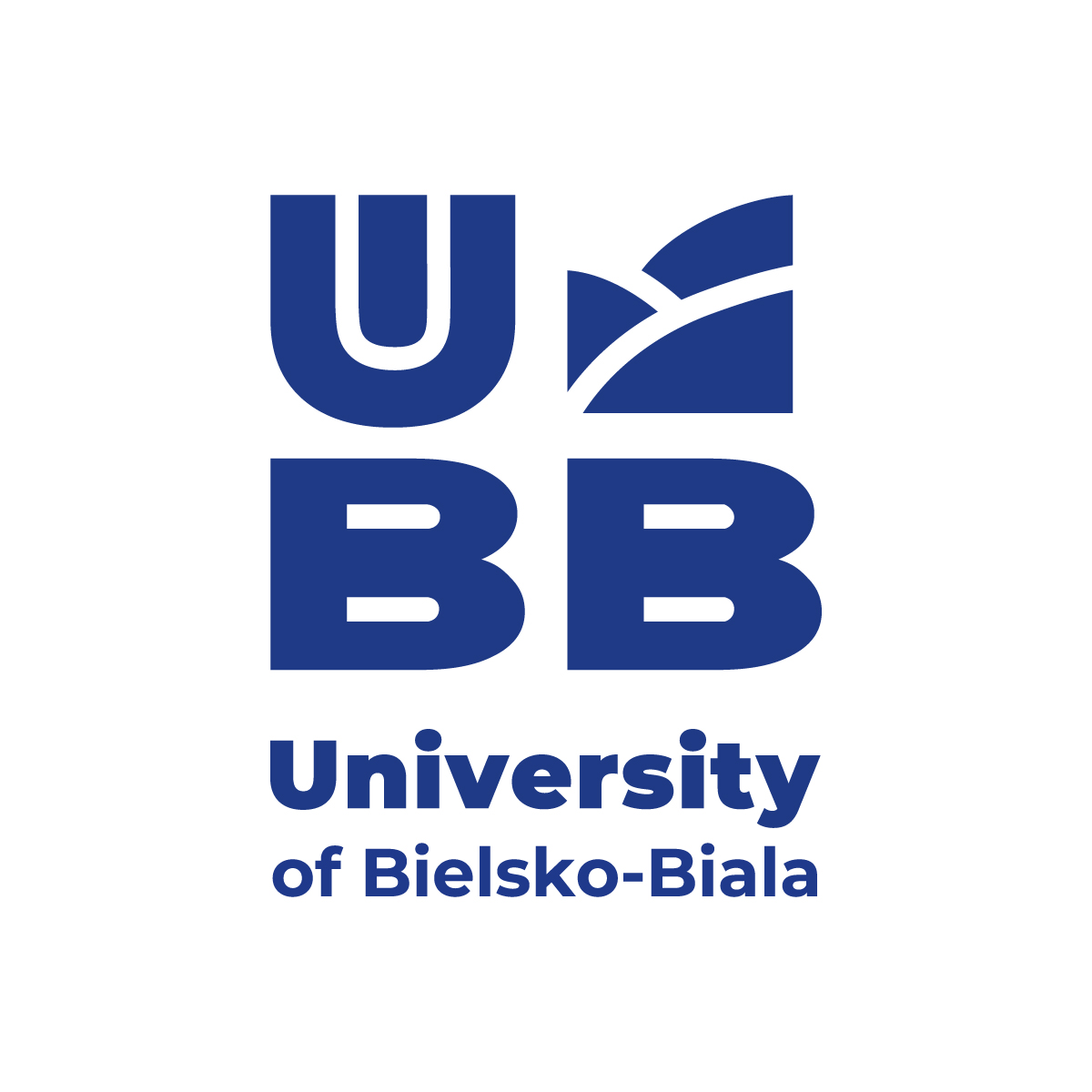 restauracja 
restaurant

perfumy
perfume

Podobnie, prawda?
Similar, right?
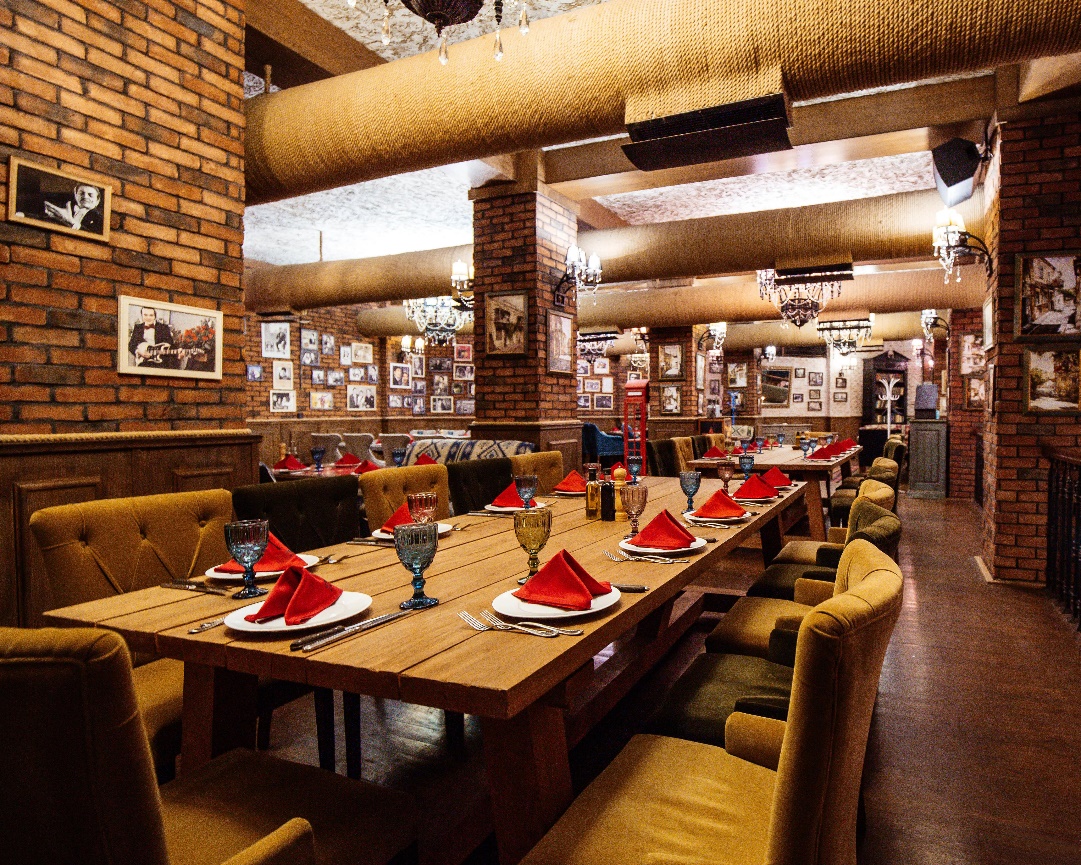 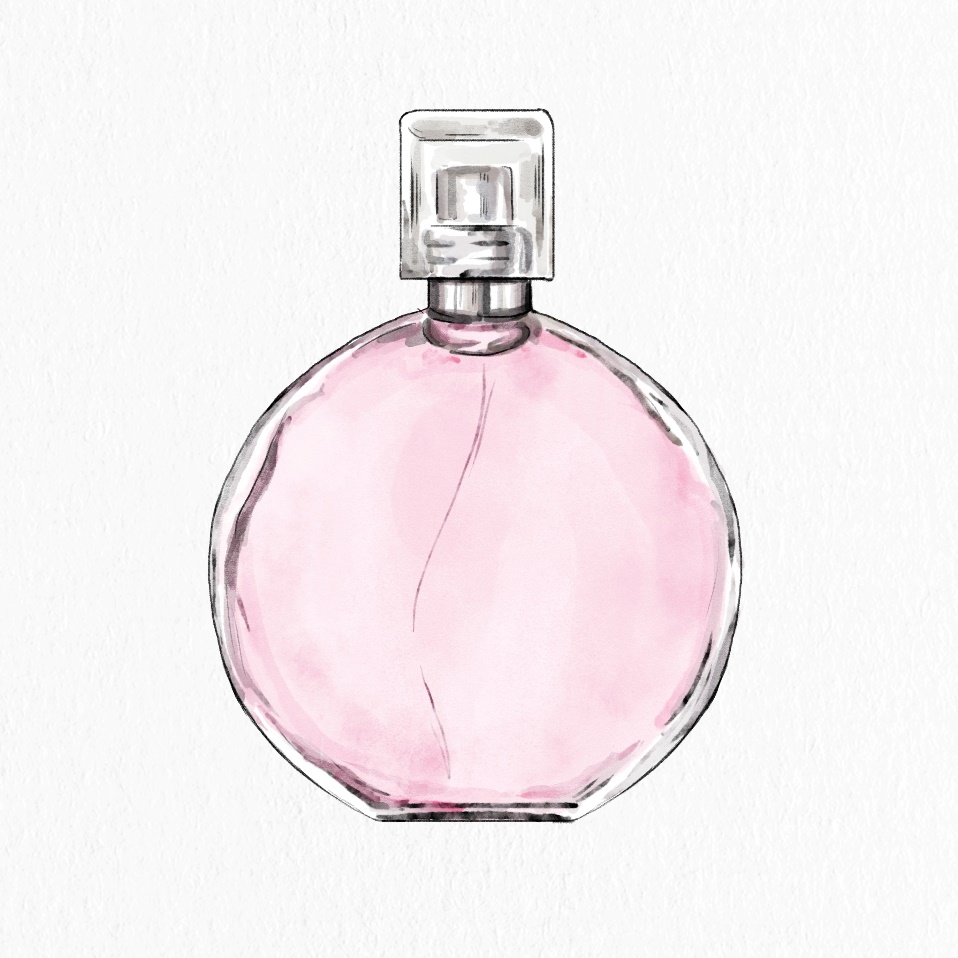 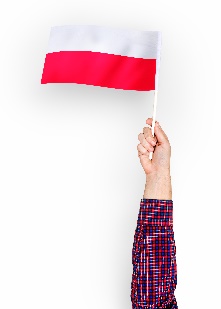 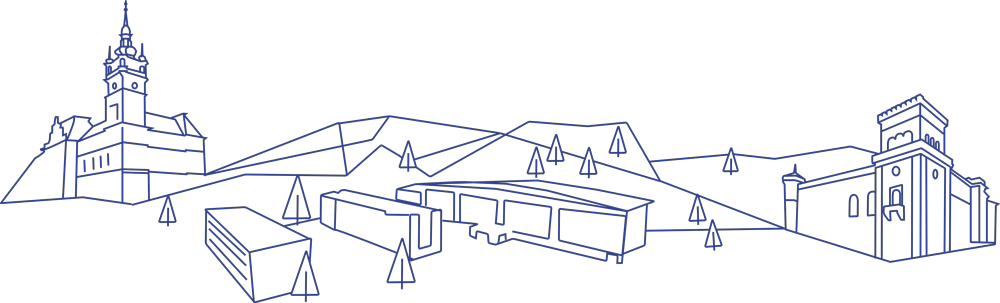 www.ubb.edu.pl
Lekcja 1. Zaczynamy!
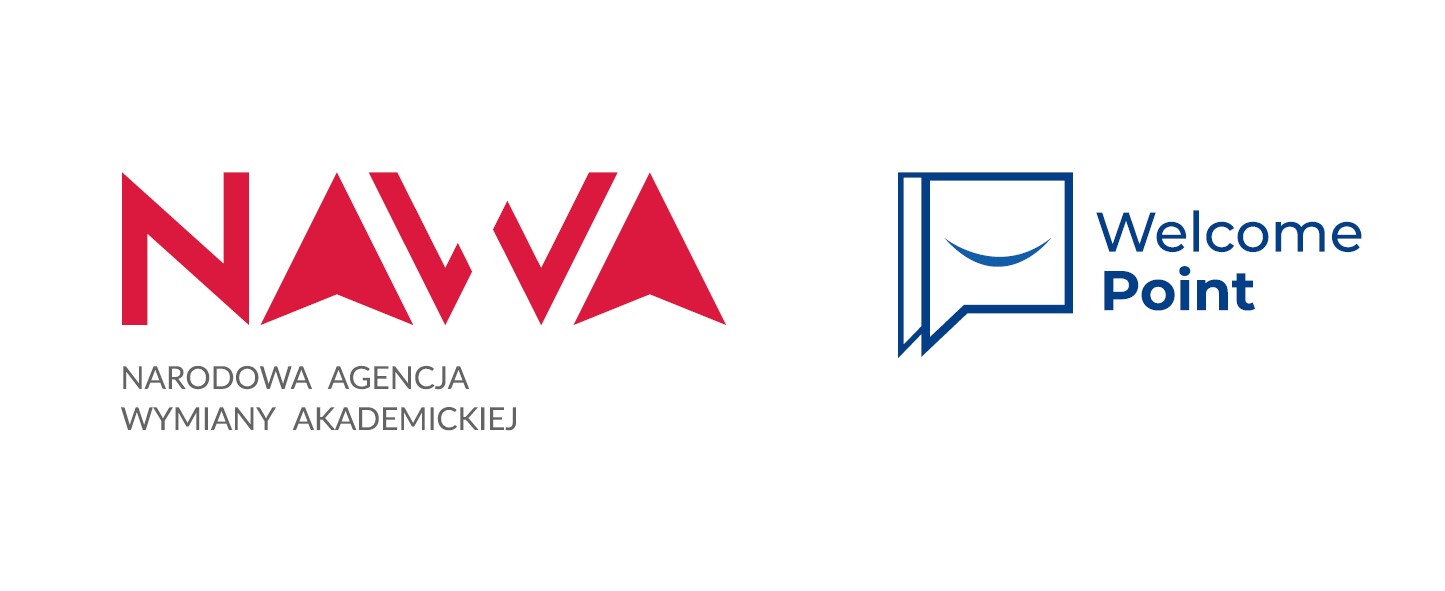 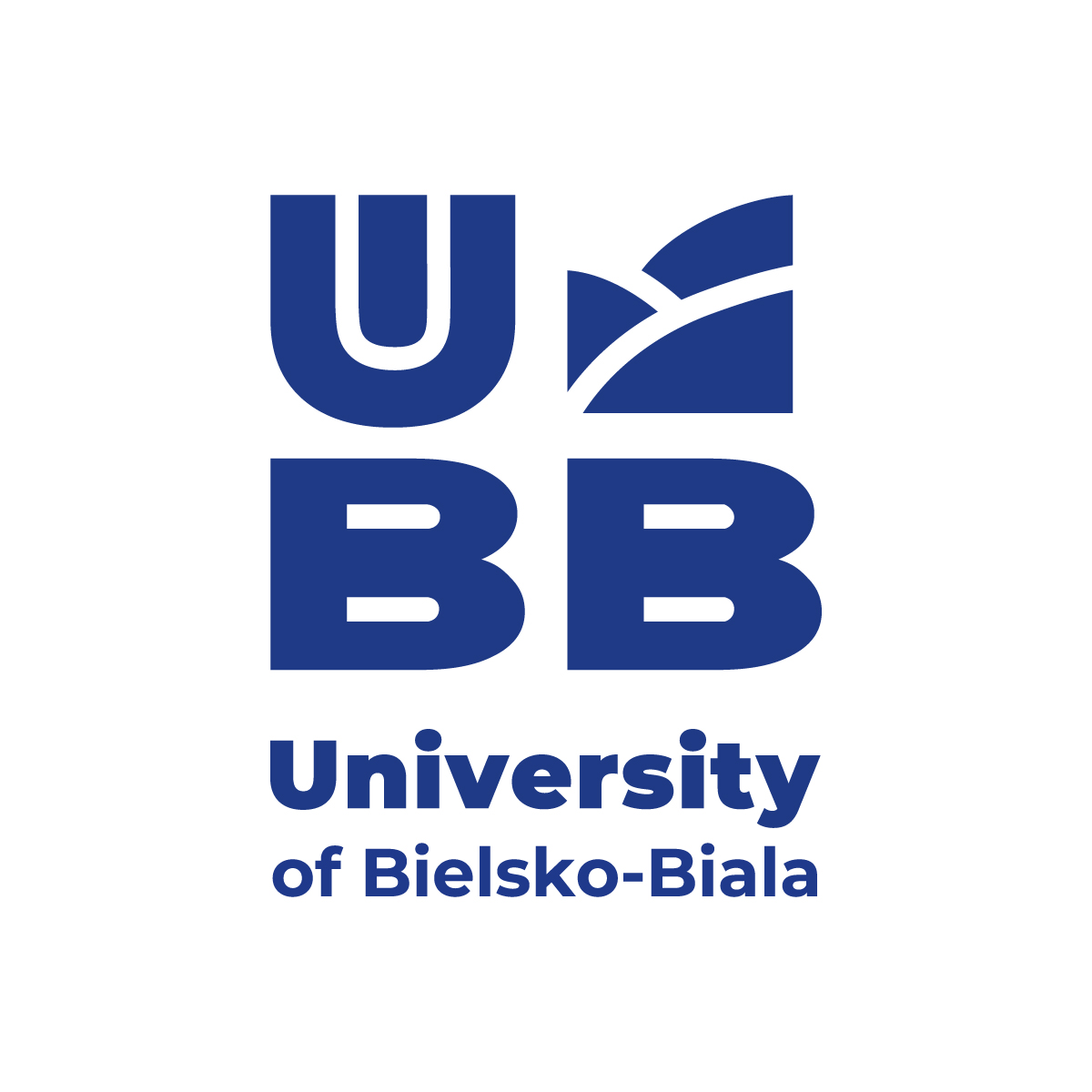 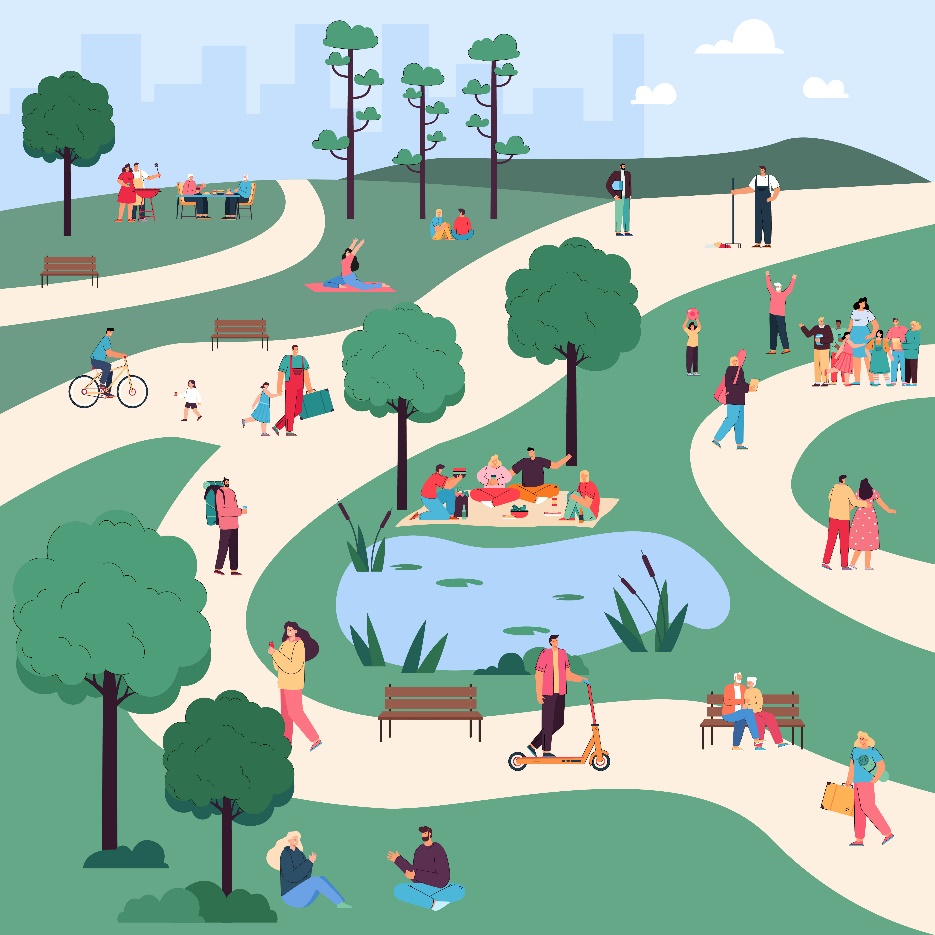 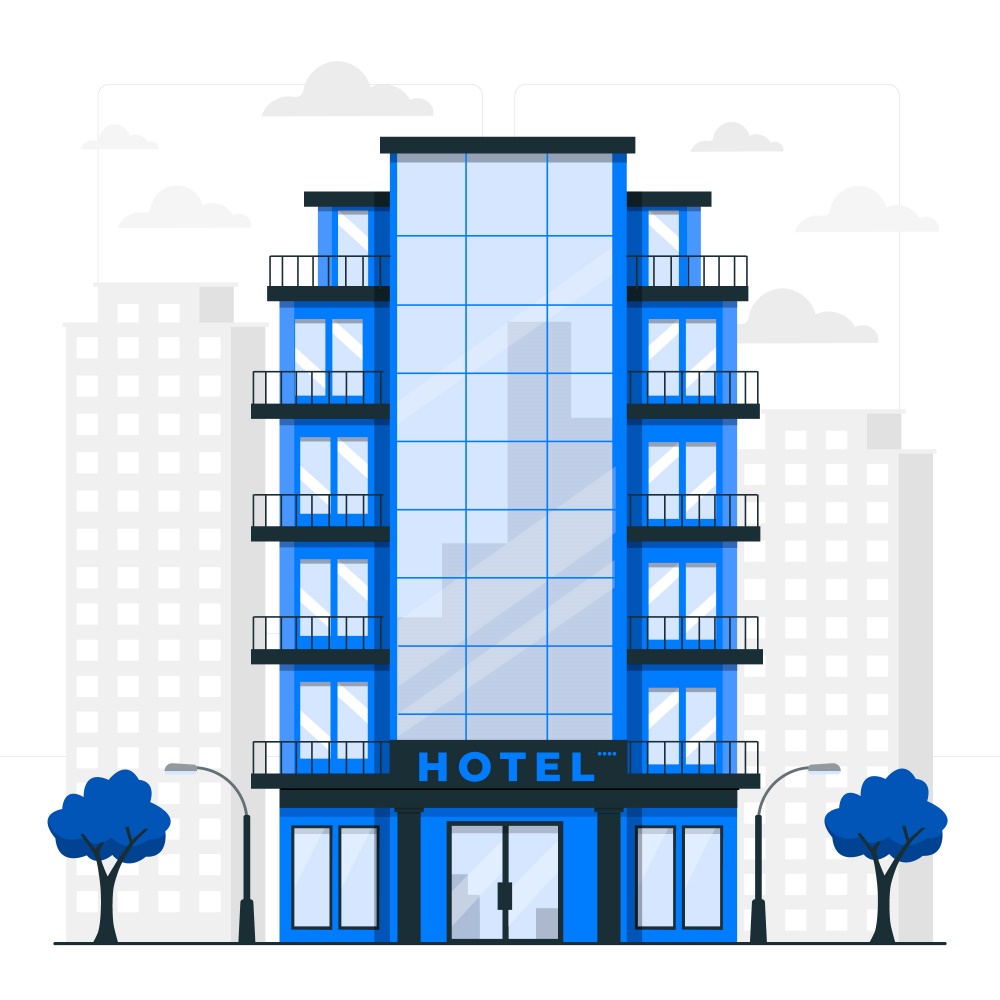 parking
parking

park
park

hotel
hotel

bank!
bank!
TAK!
Yes!
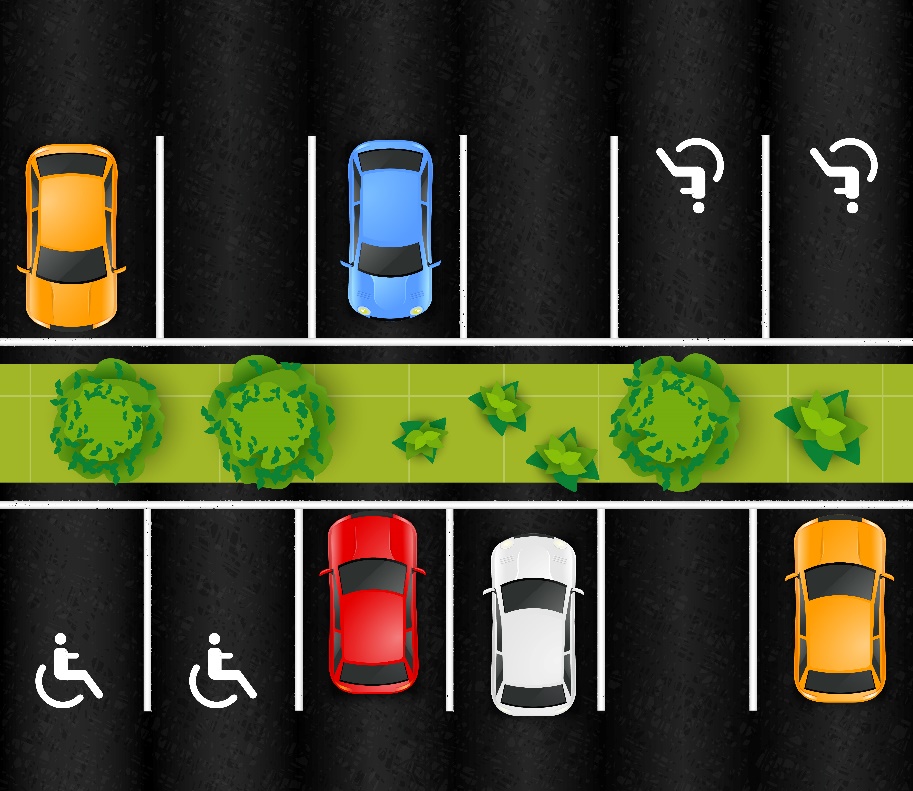 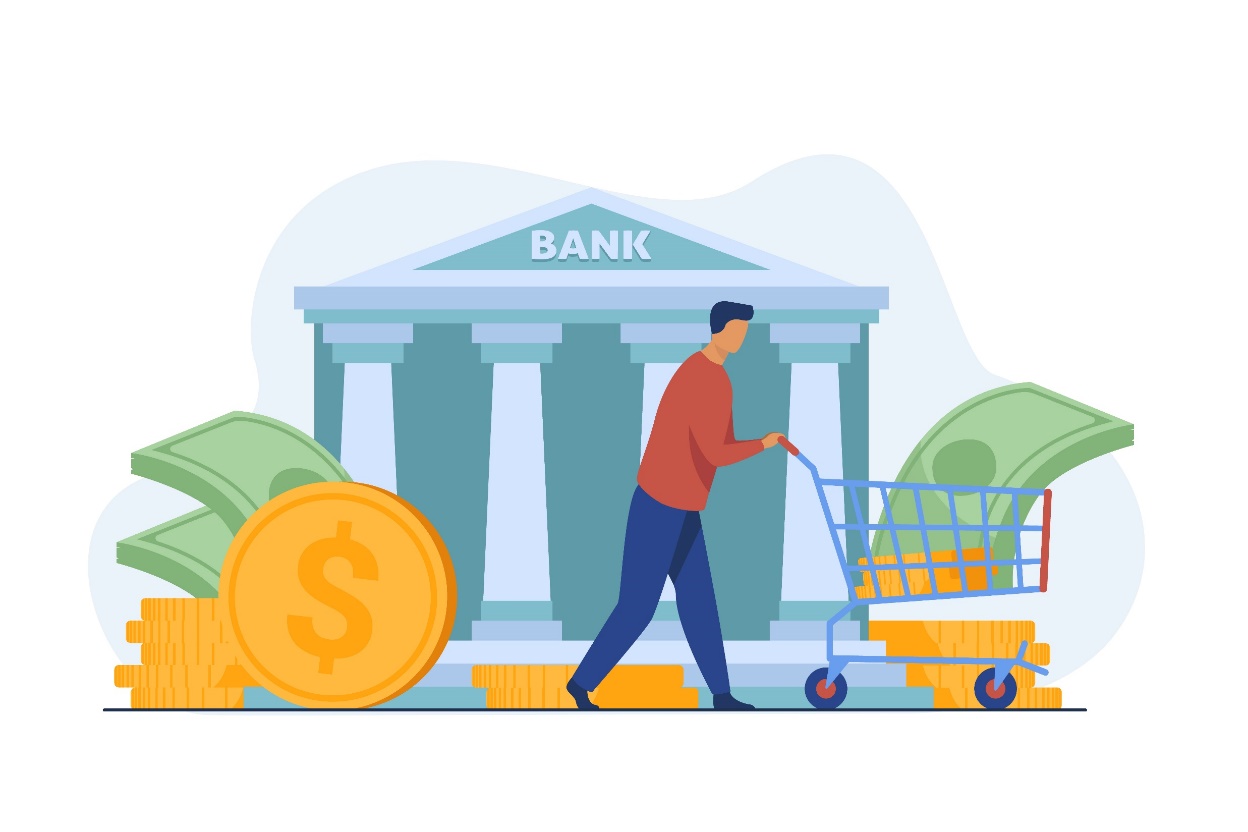 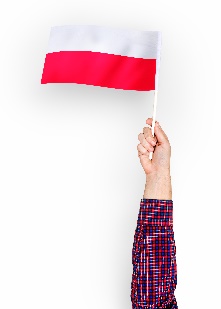 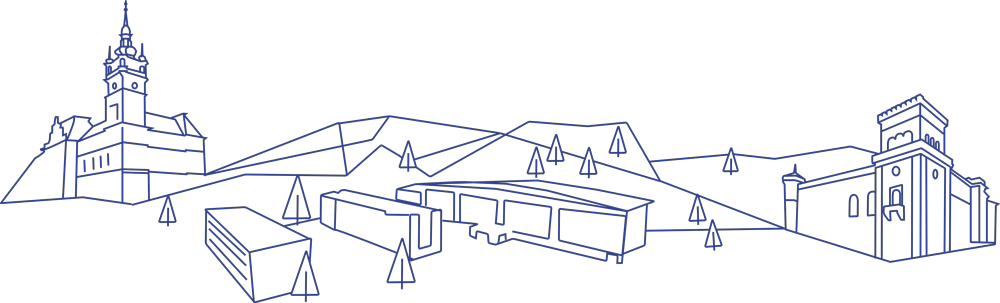 www.ubb.edu.pl
Lekcja 1. Zaczynamy!
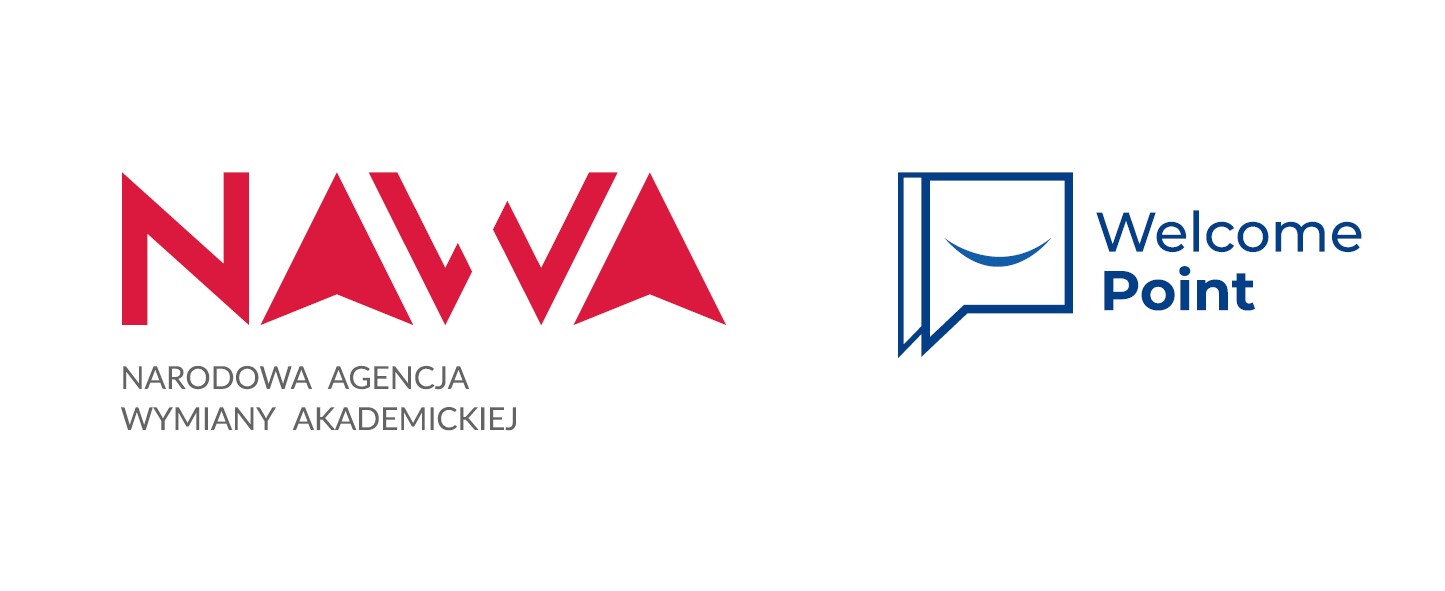 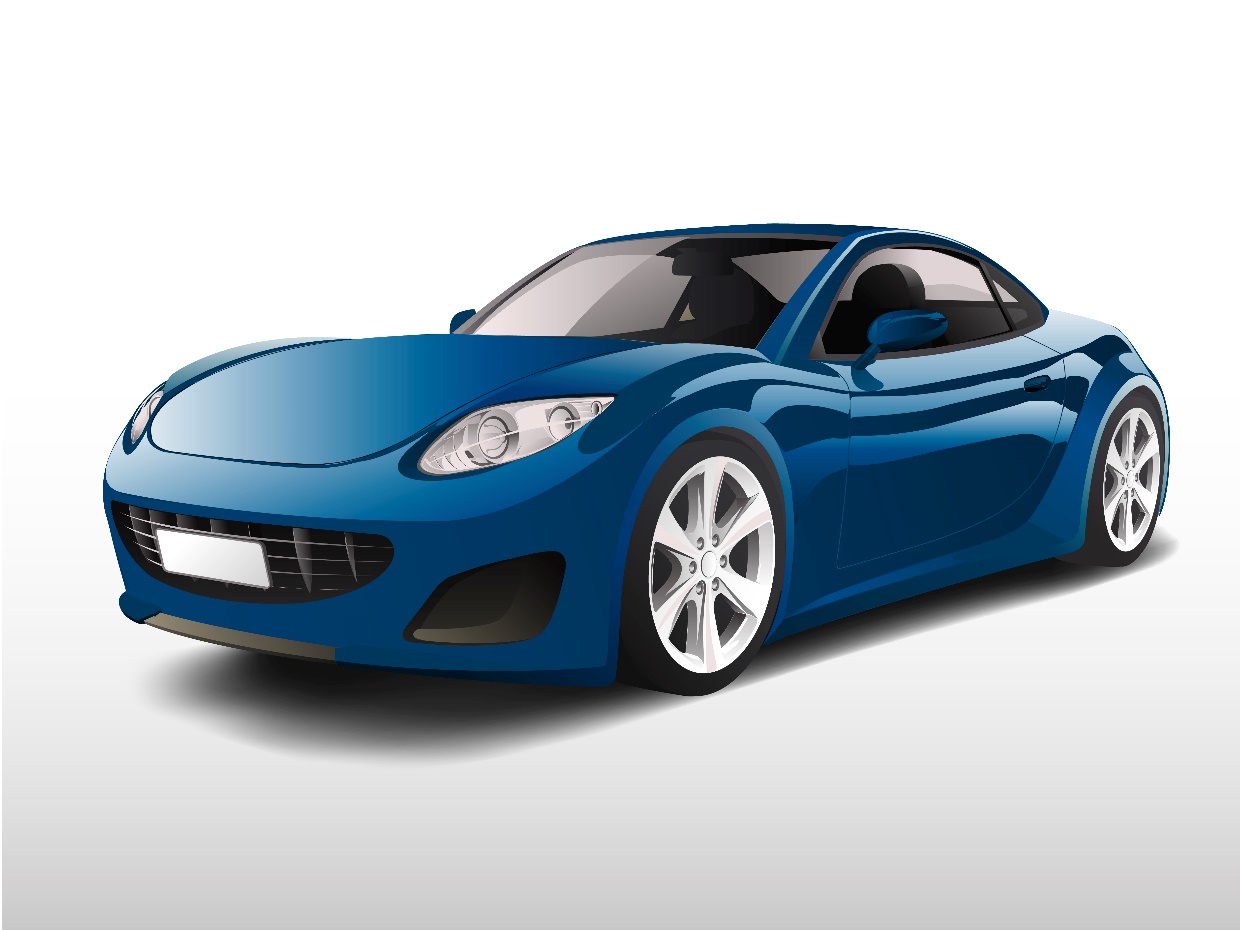 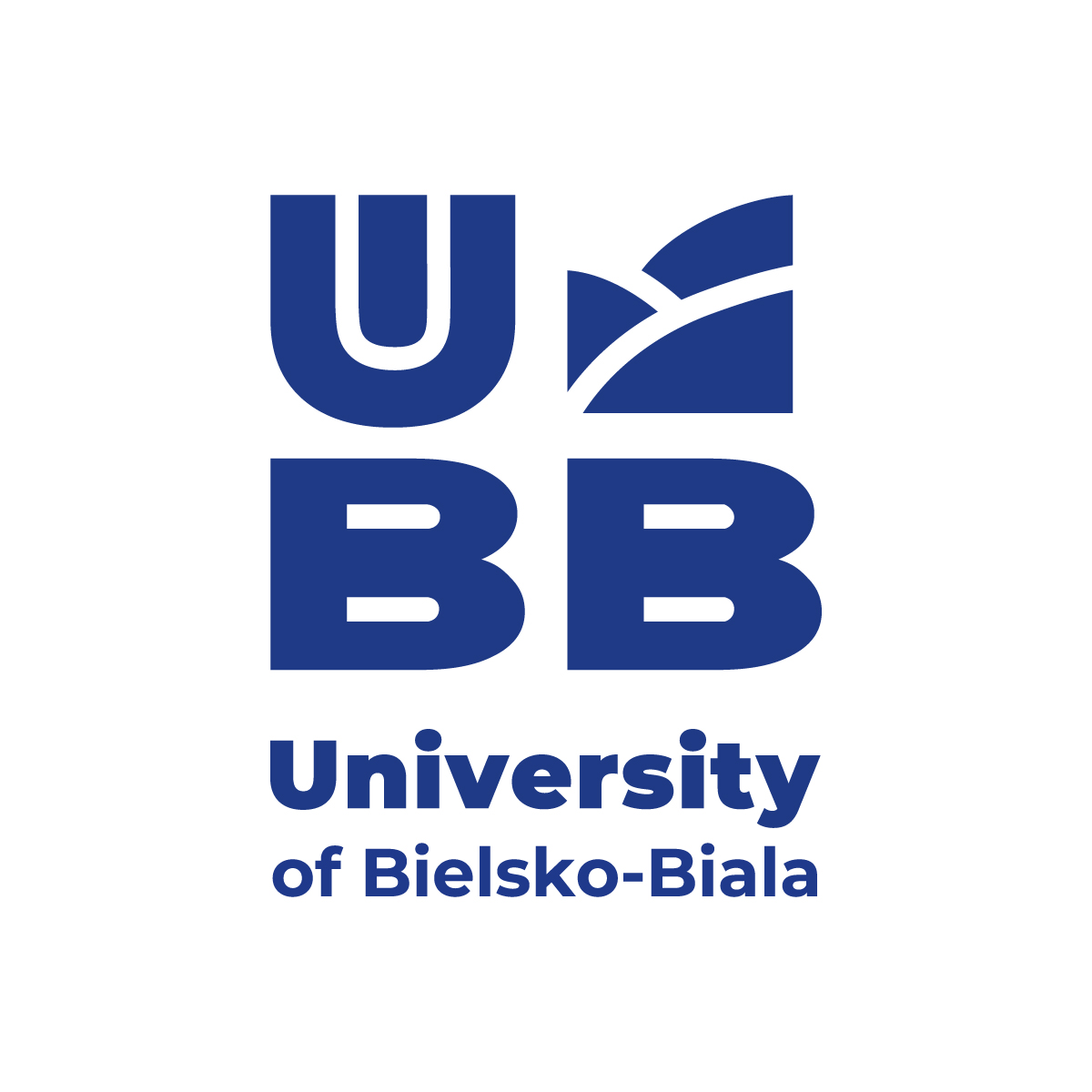 I jeszcze…
And one more…

samochód…  
car 
Oj, nie podobnie?
Oh, isn't that similar?
Używamy też słowa: auto – jak automobile!
We also use the word: auto – like automobile!
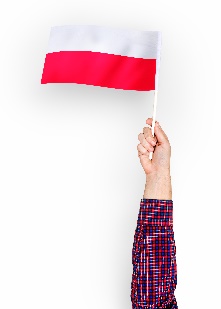 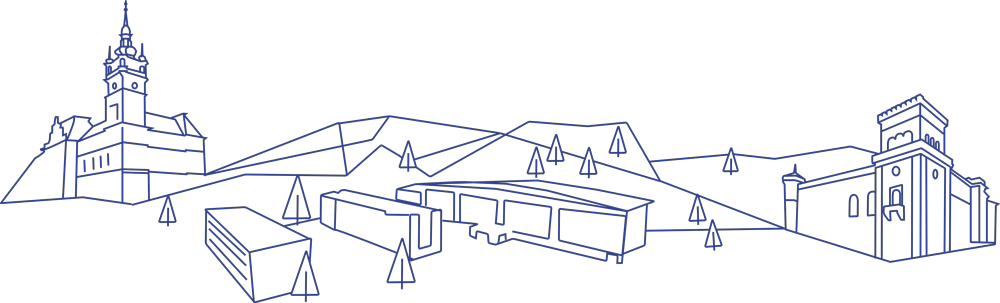 www.ubb.edu.pl
Lekcja 1. Zaczynamy!
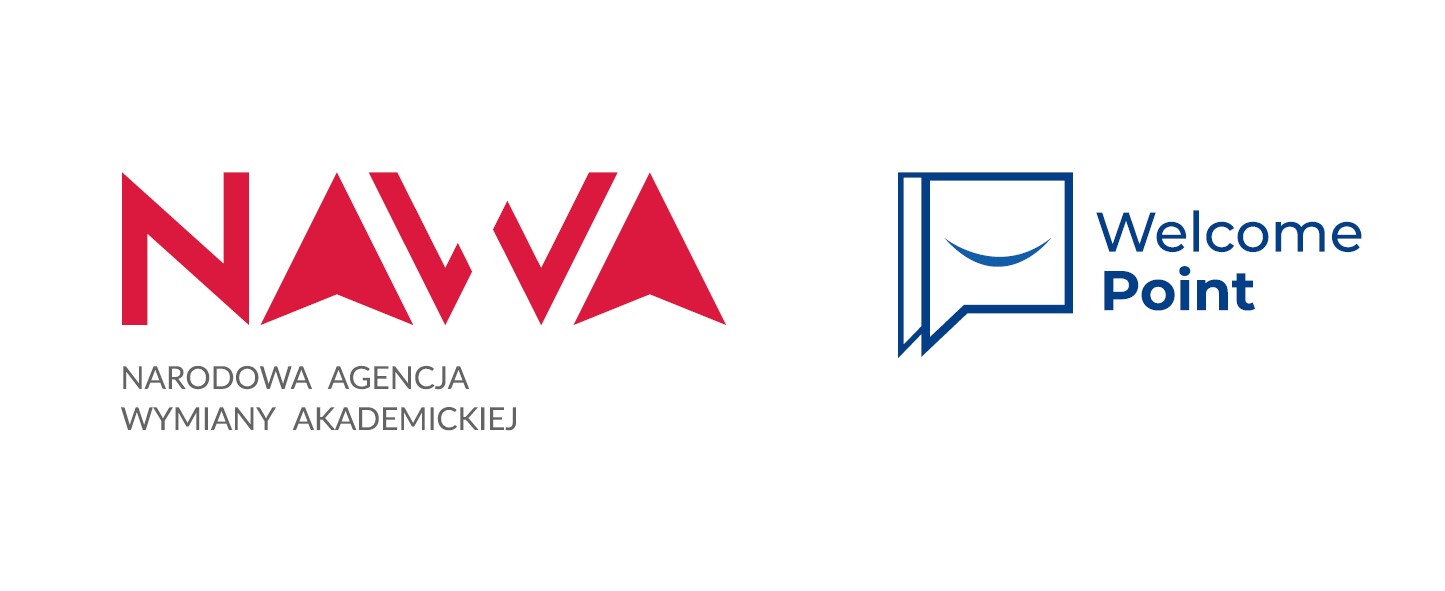 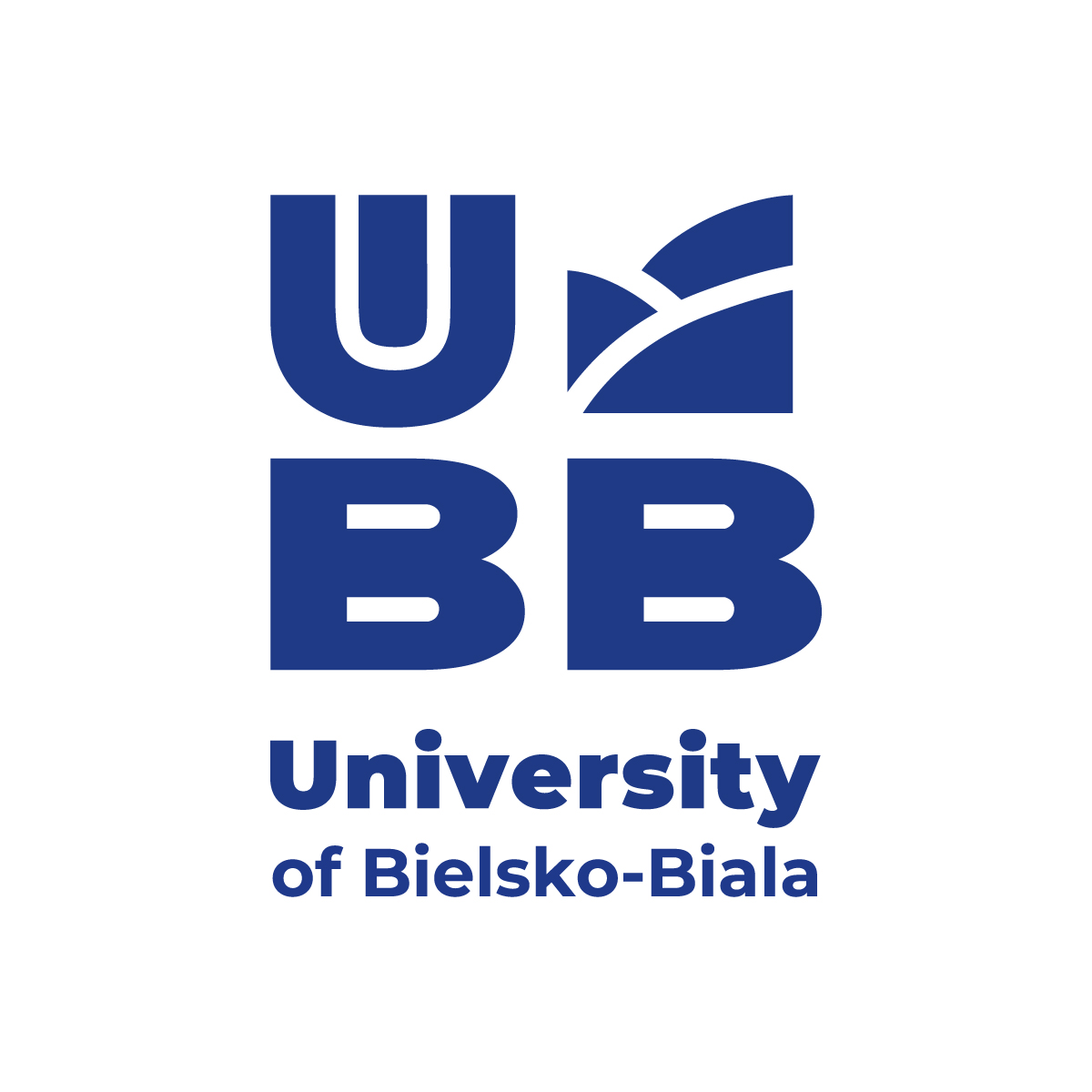 To teraz kilka przydatnych słów w języku polskimNow these are some useful words in Polish
Już nie będzie tak łatwo…
It won't be that easy anymore...
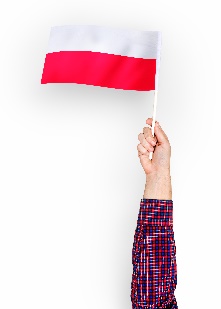 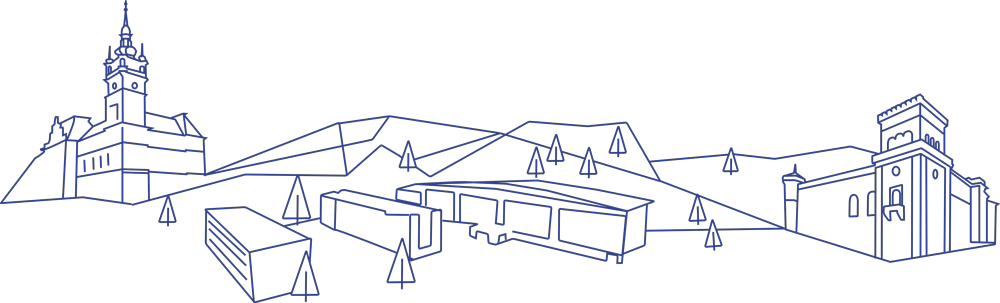 www.ubb.edu.pl
Lekcja 1. Zaczynamy!
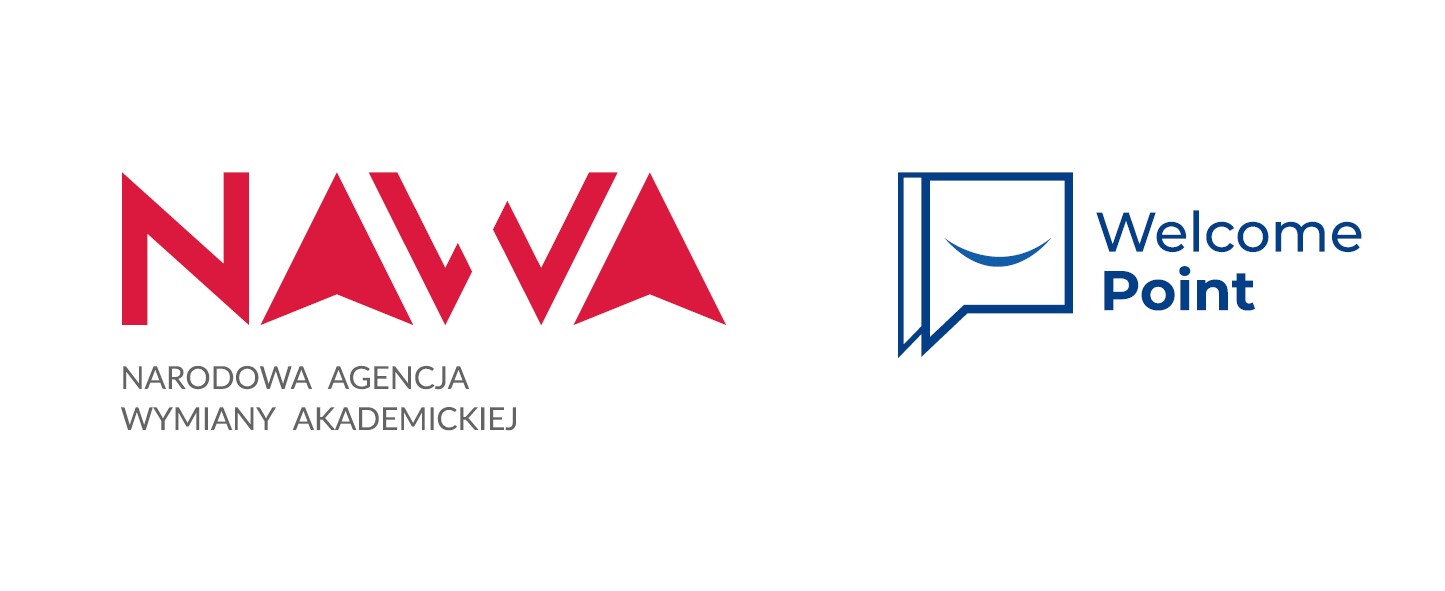 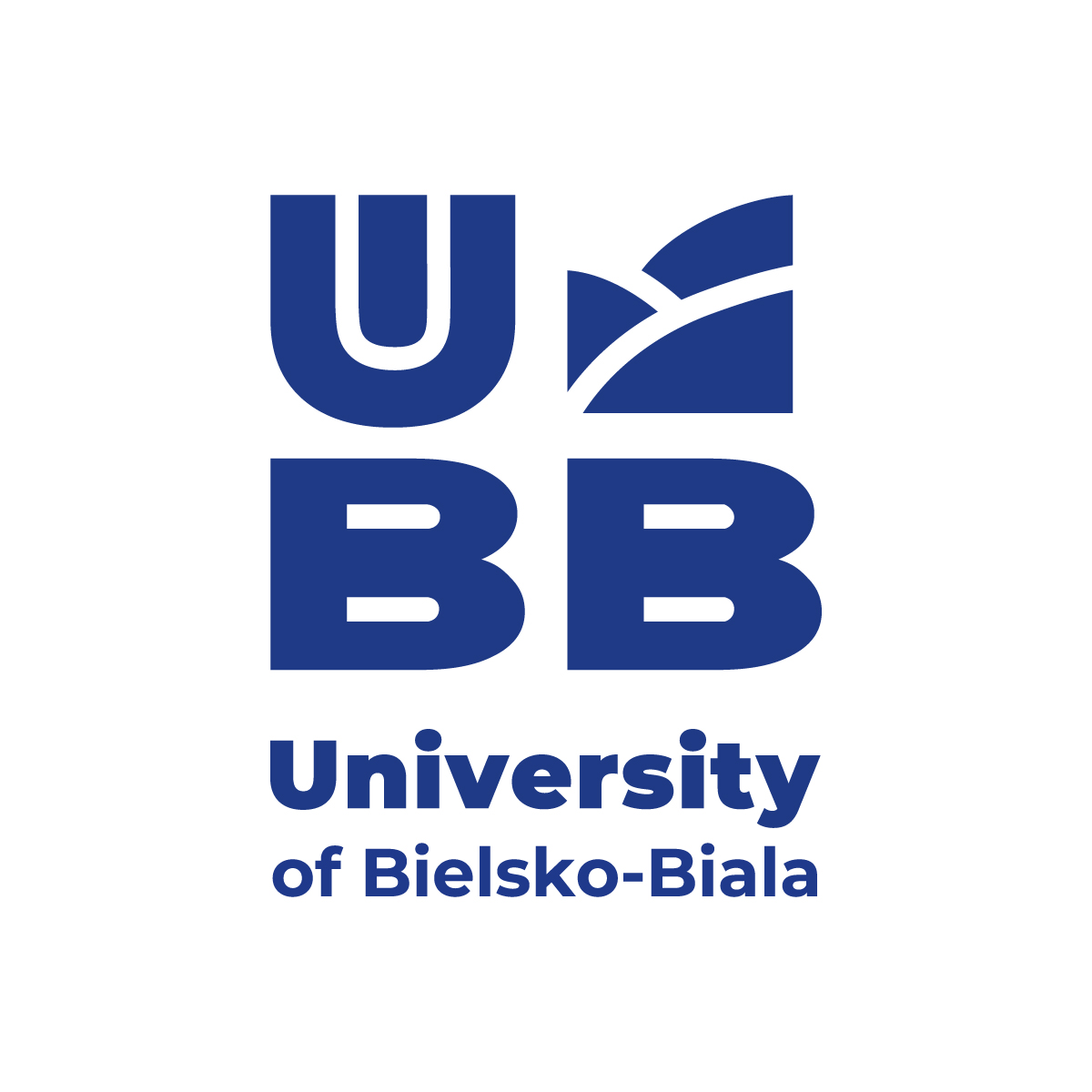 Prefix: auto dodajemy do słowa bus i mamy autobus
We add prefix: auto to the word bus and we have a bus

auto + bus = autobus
auto + bus = bus in Polish 



Tam, gdzie jest autobus, jest też przystanek… 
Where there is a bus, there is a bus stop…
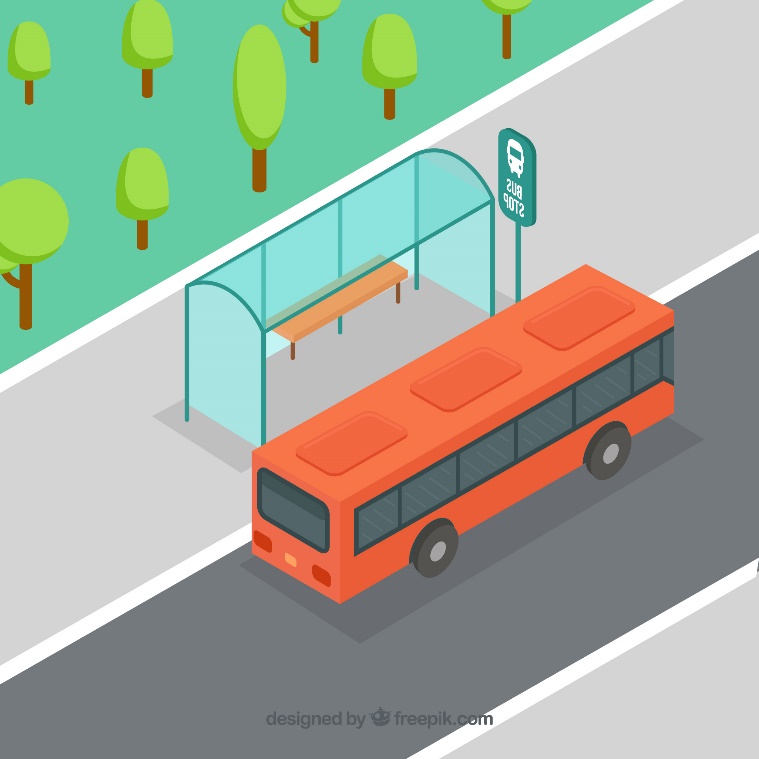 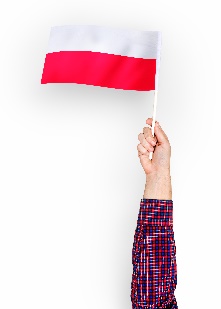 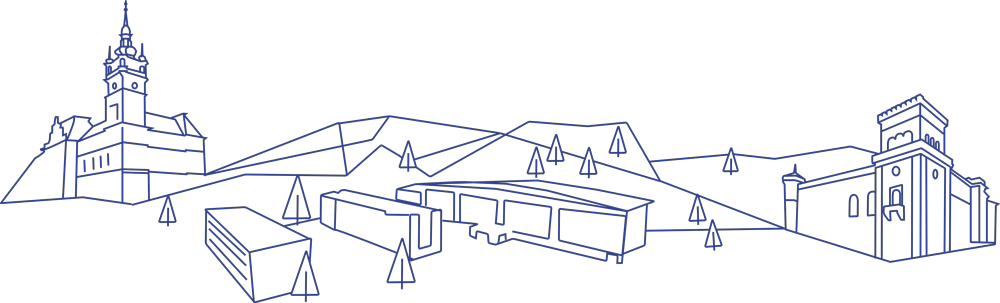 www.ubb.edu.pl
Lekcja 1. Zaczynamy!
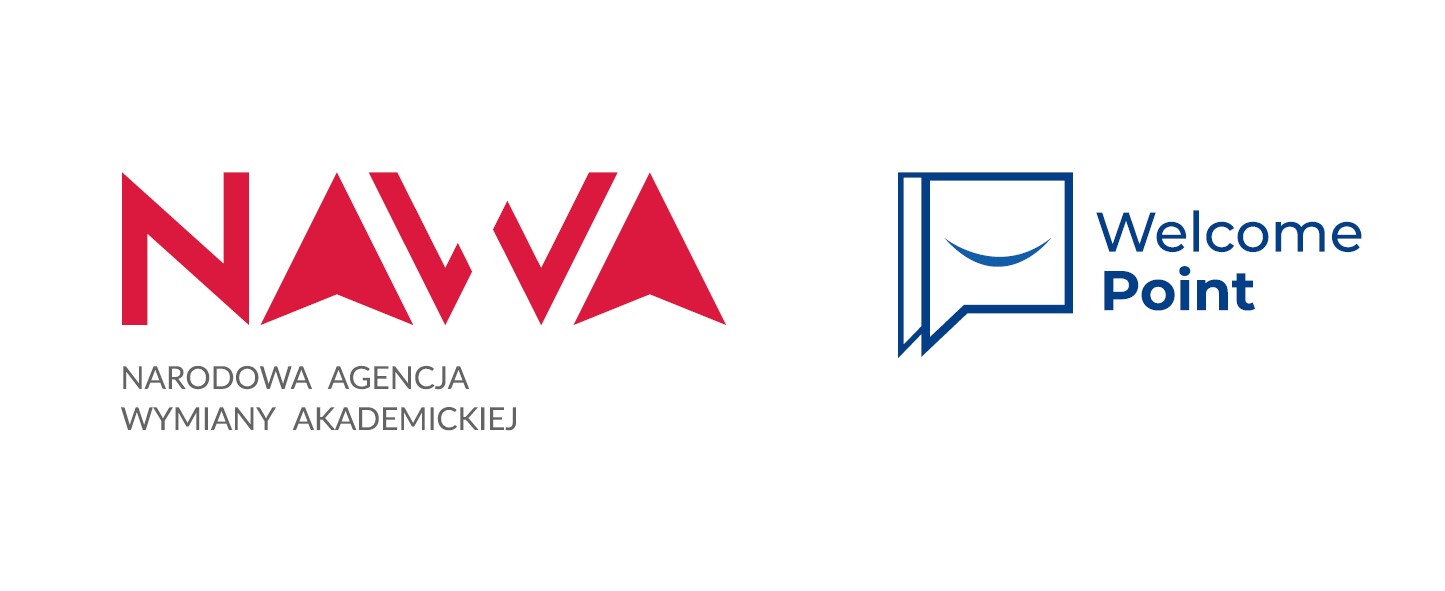 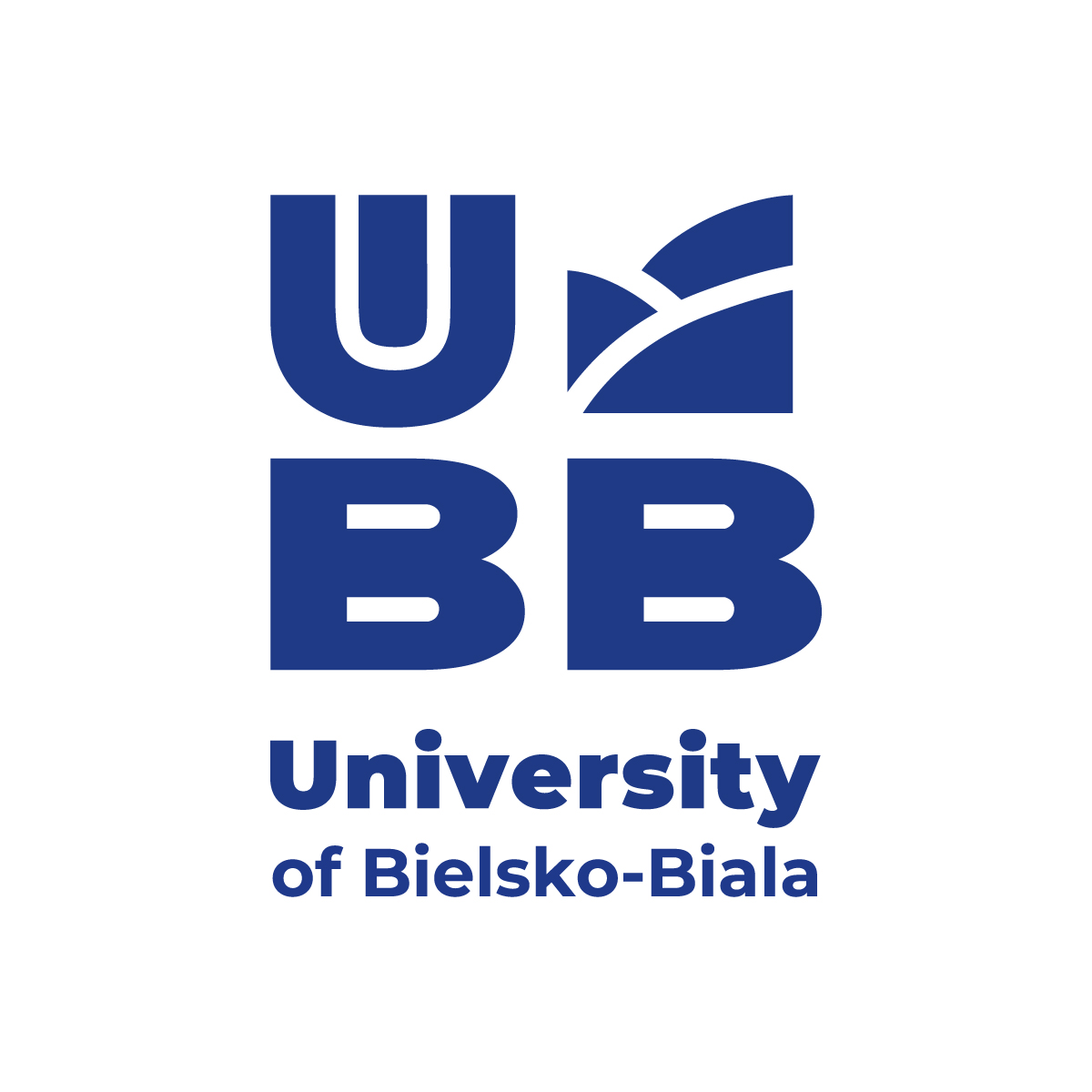 O słowie komórka już wspomniałam.
I have already mentioned the word cell phone.
Dodam:
bilet
ticket
klucz
key 
dom
home/house
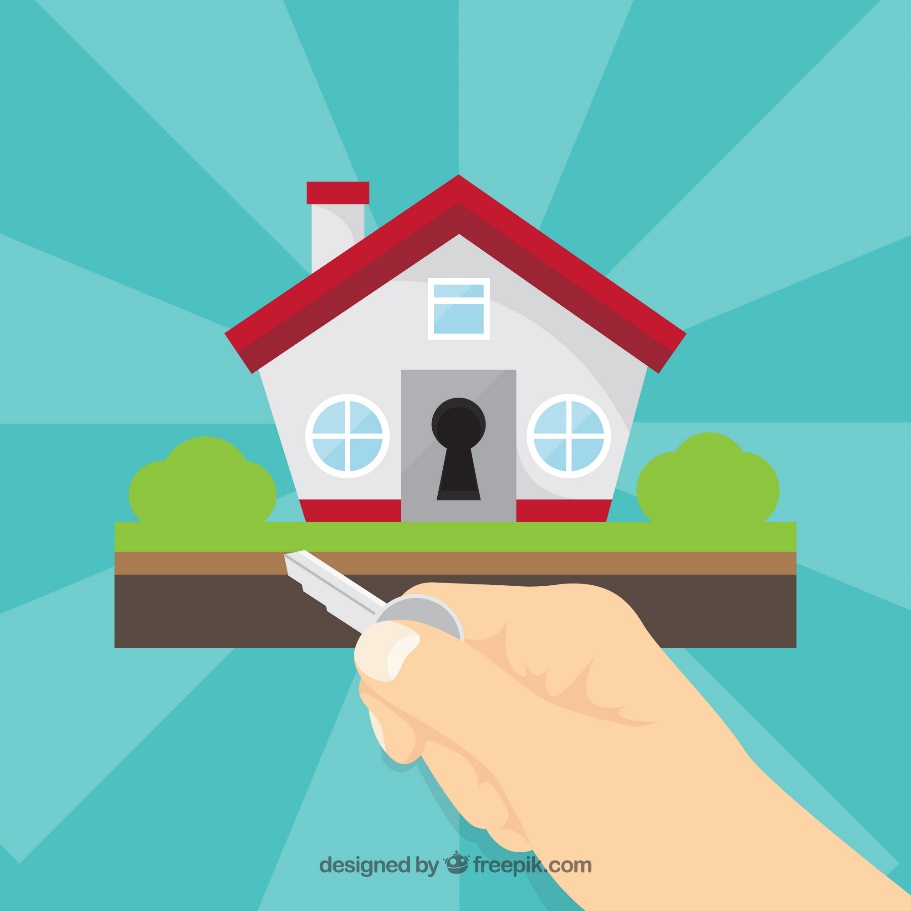 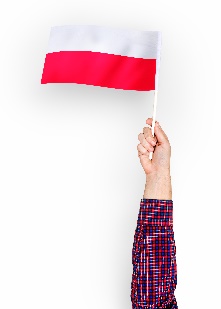 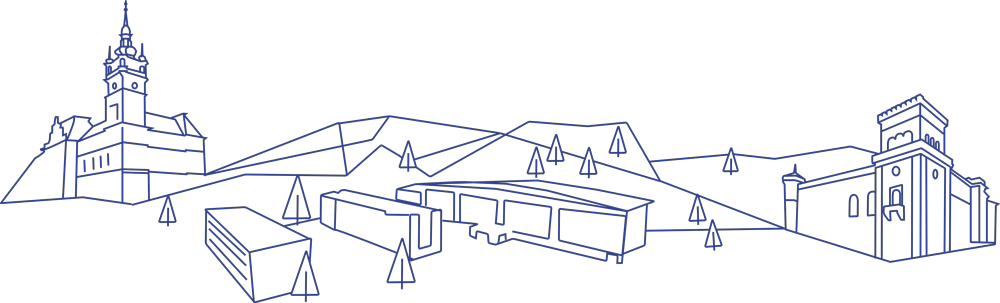 www.ubb.edu.pl
Lekcja 1. Zaczynamy!
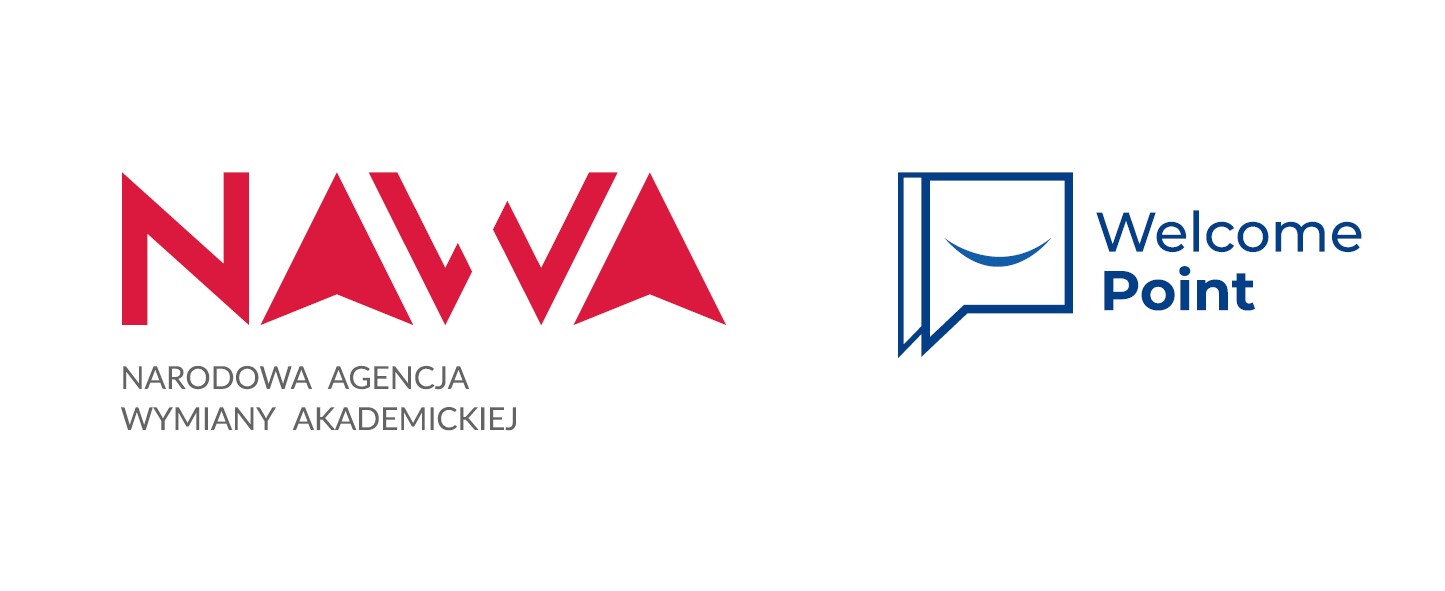 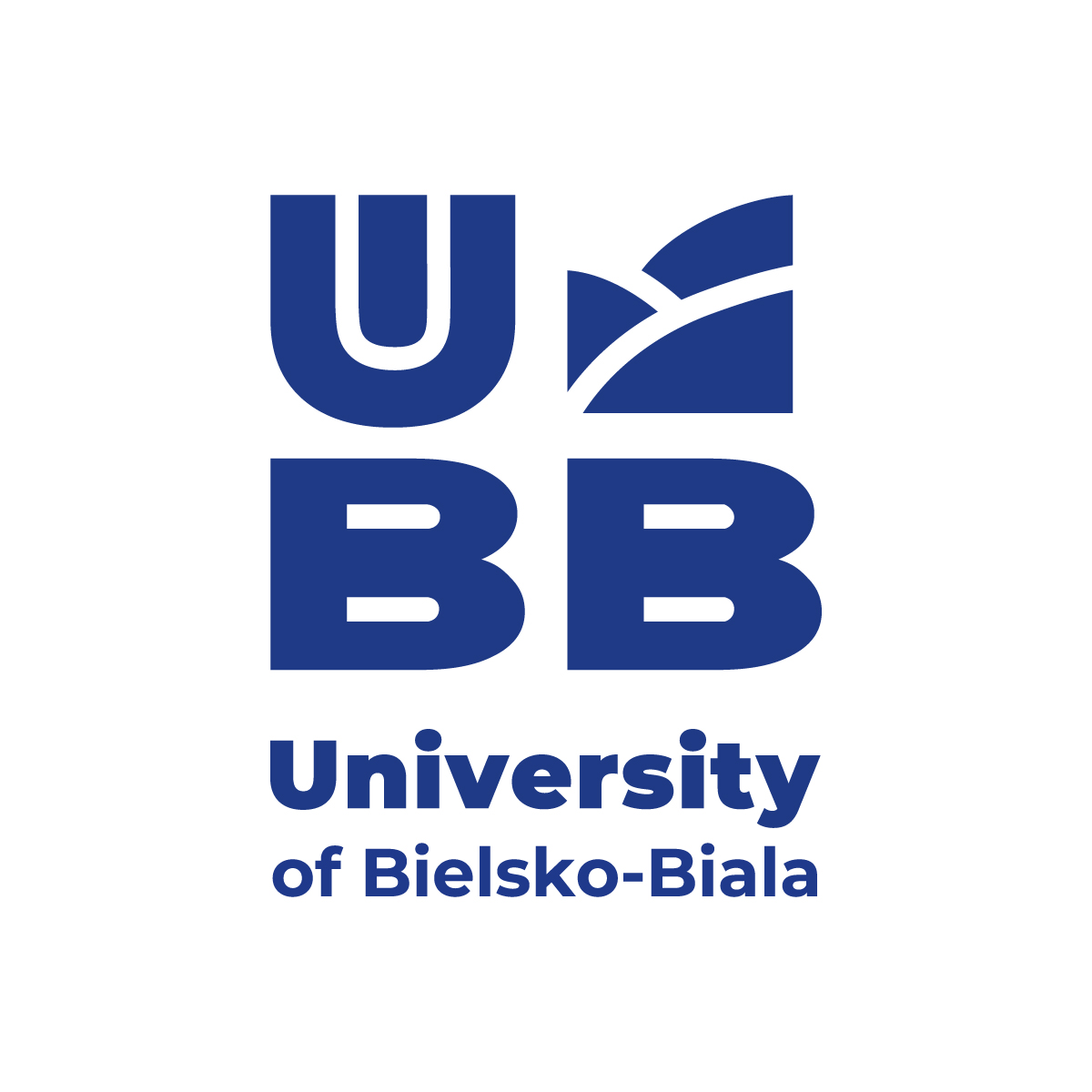 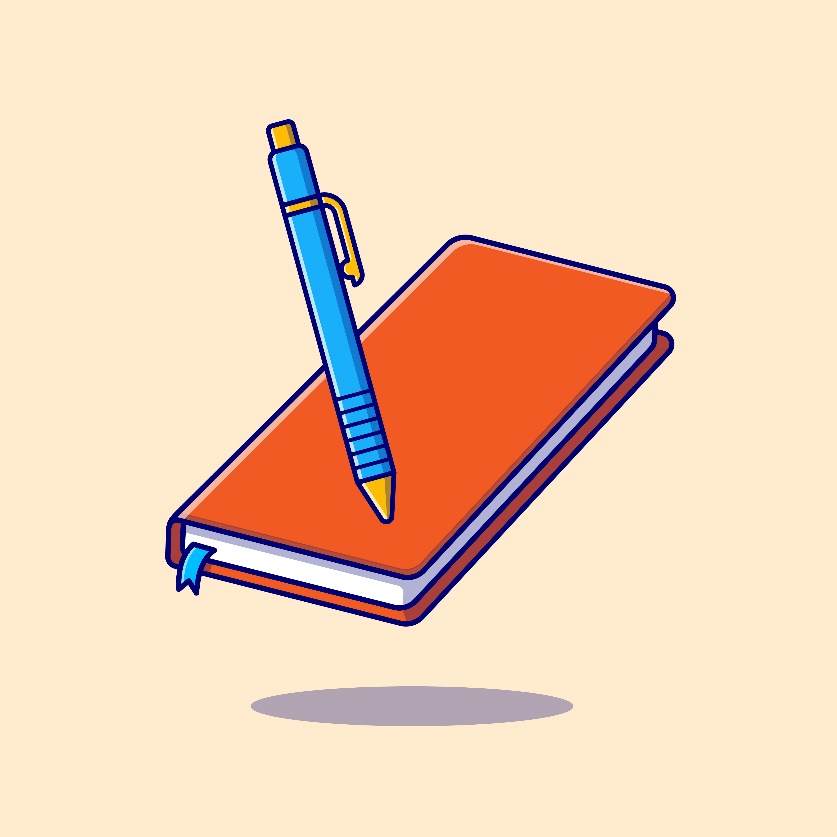 długopis
pen

książka 
book

Bardzo ważne słowo, szczególnie dla studentów!
Koniecznie zapamiętać!
A very important word, especially for students!!! Be sure to remember!
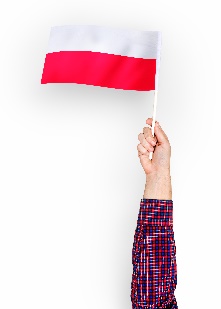 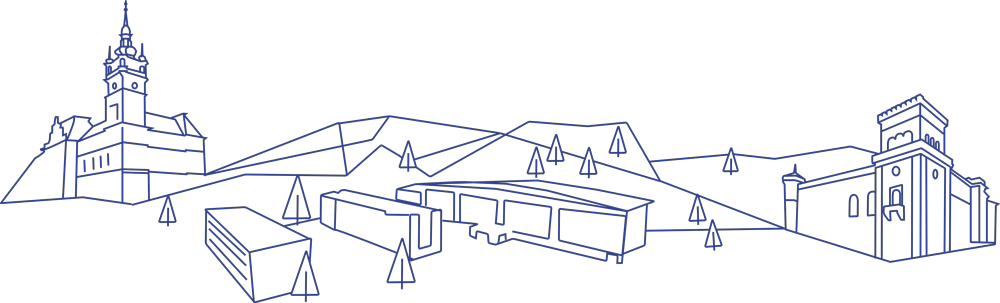 www.ubb.edu.pl
Lekcja 1. Zaczynamy!
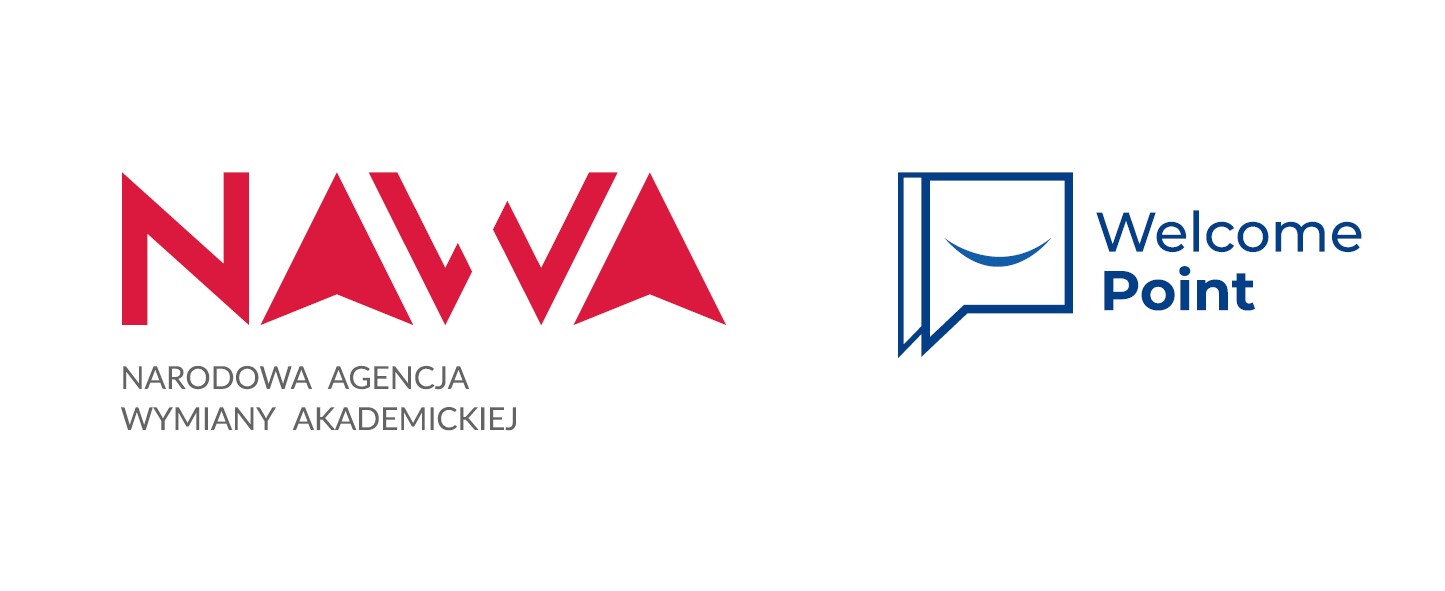 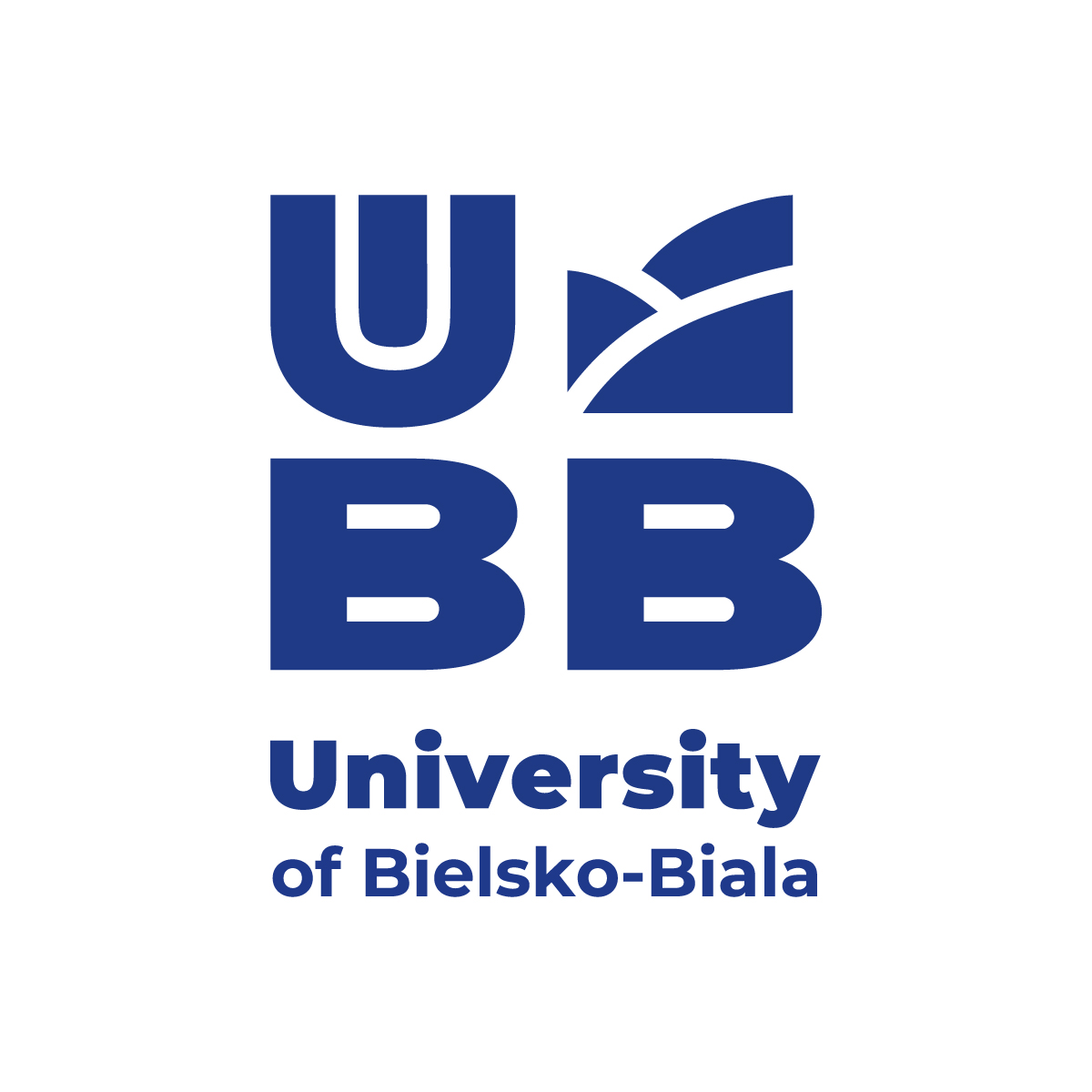 kobieta 
i
mężczyzna



W oficjalnej formie kobieta to pani
In official form, a woman is a madame/Mrs.
a mężczyzna to pan 
and the man is sir, Mr.
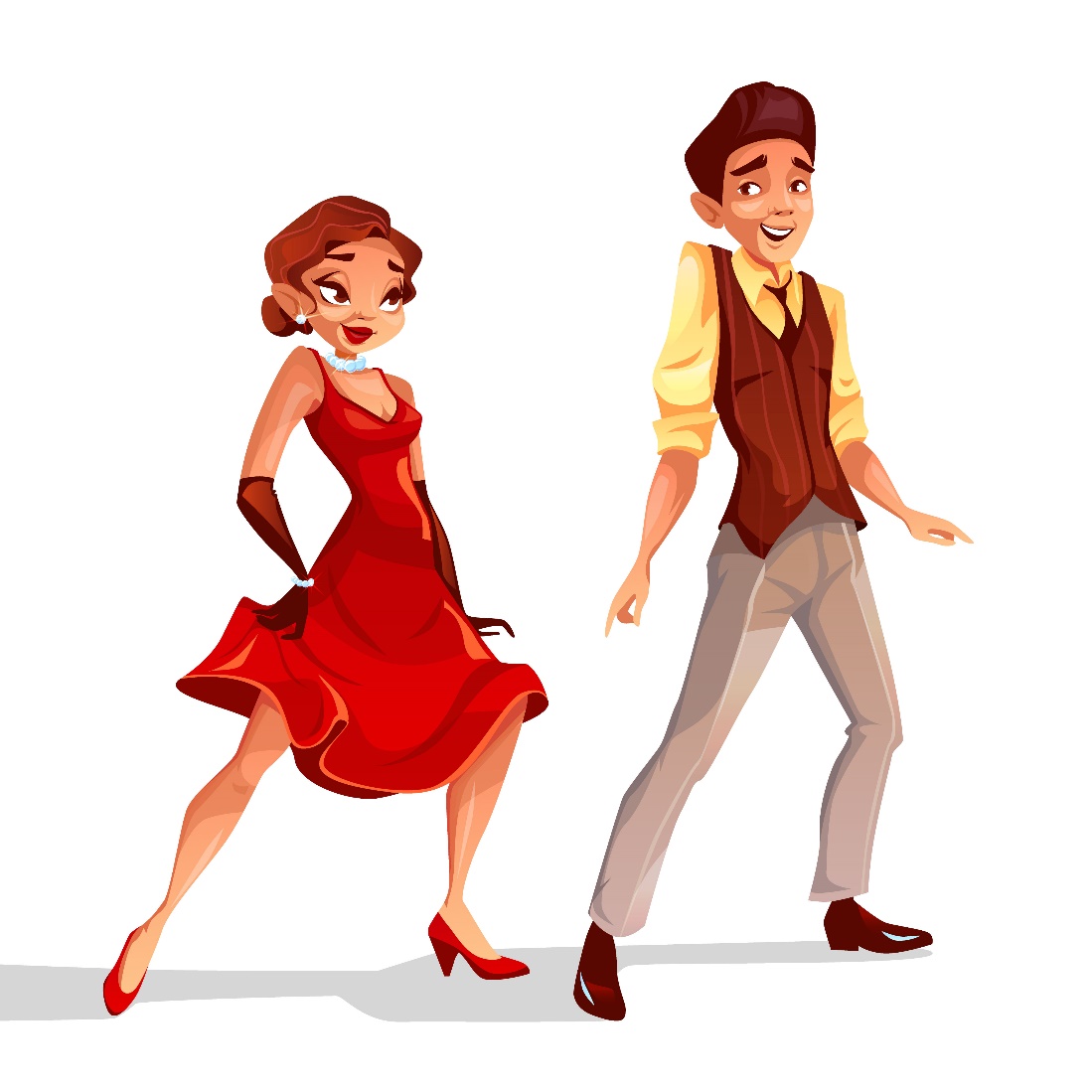 pan
pani
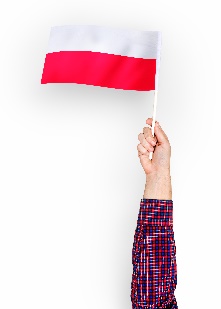 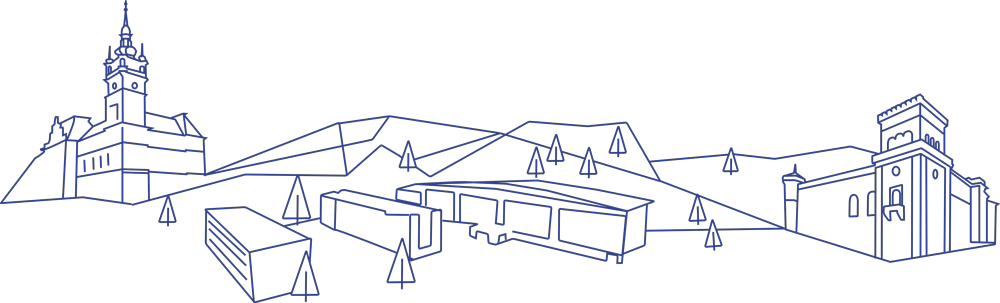 www.ubb.edu.pl
Lekcja 1. Zaczynamy!
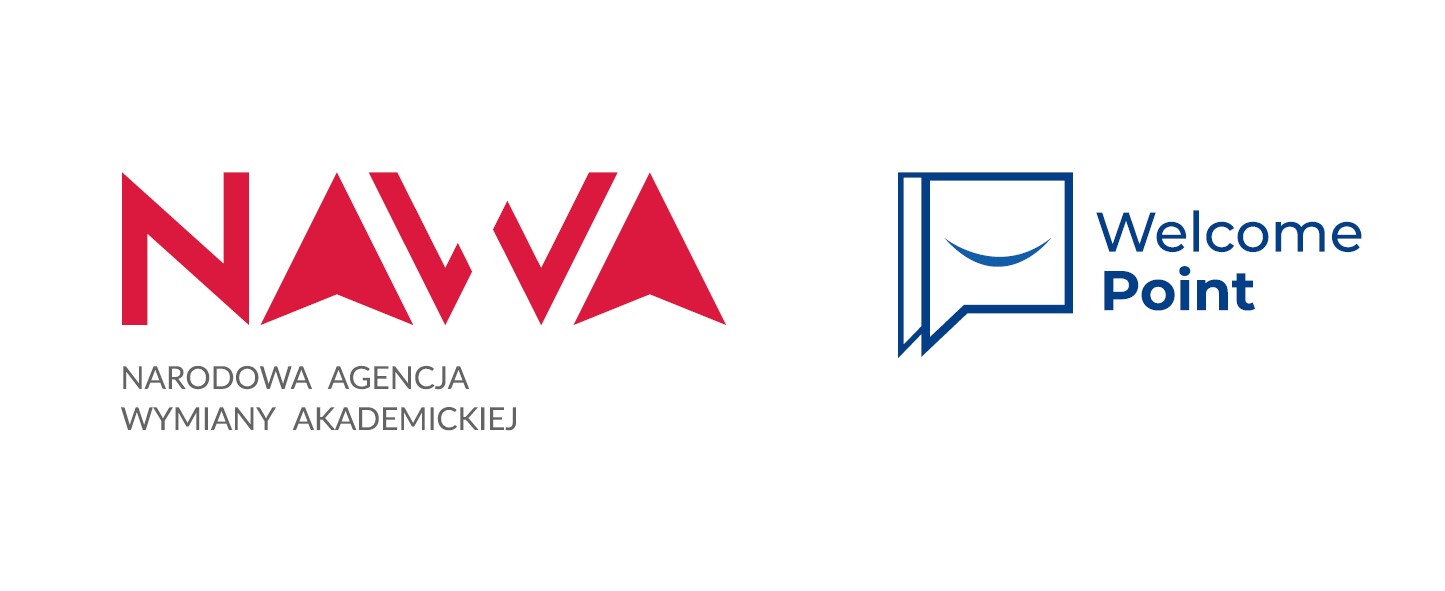 Kilka przydatnych wyrażeńSome useful expressions
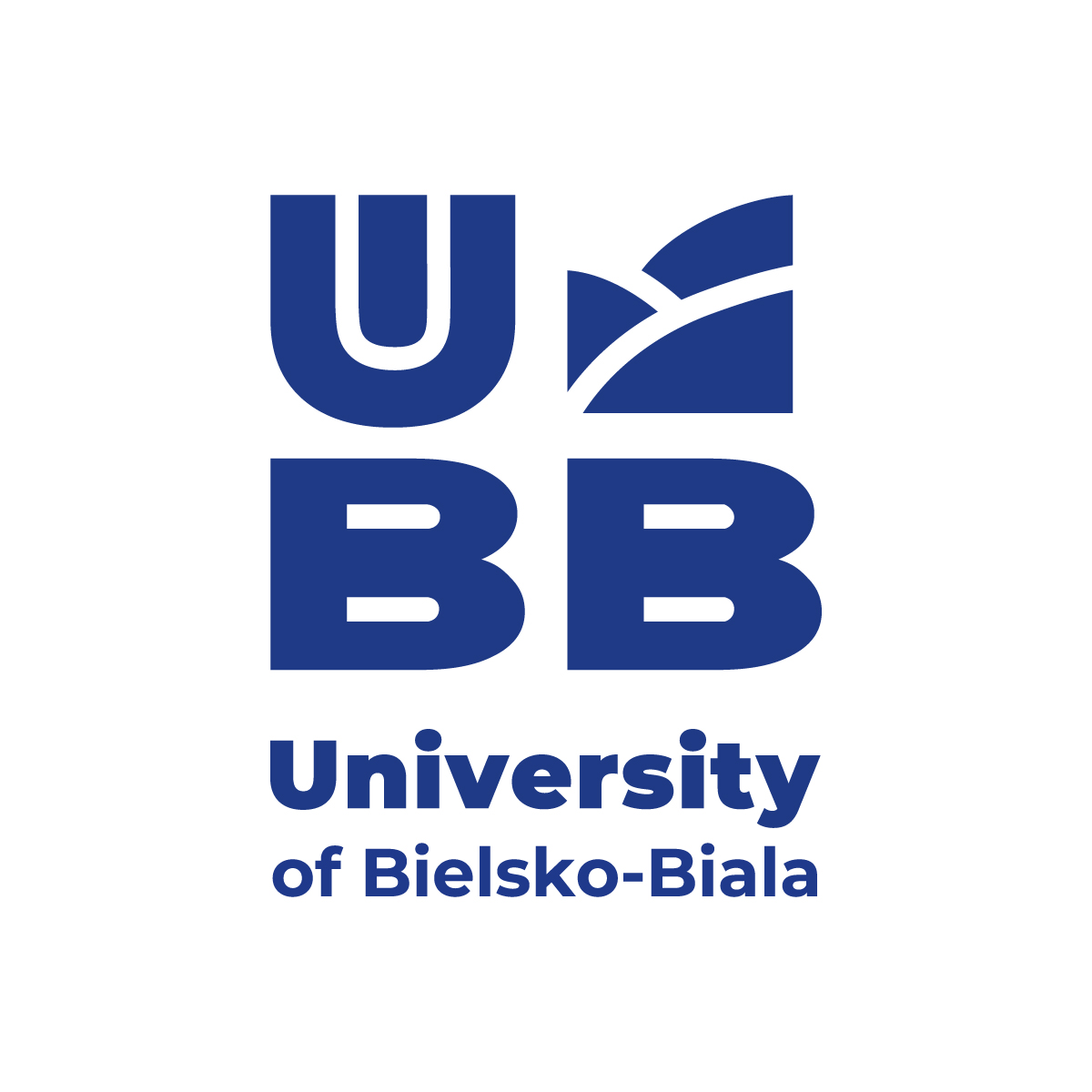 Proszę powtórzyć
Please repeat

Proszę przeczytać 
Please read

Proszę napisać
Please write
Proszę posłuchać
Please listen

Proszę zaznaczyć
Please mark

Proszę o ciszę!
Silence please!
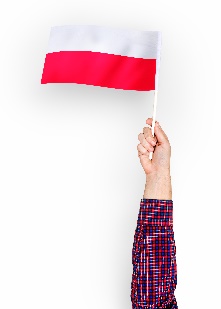 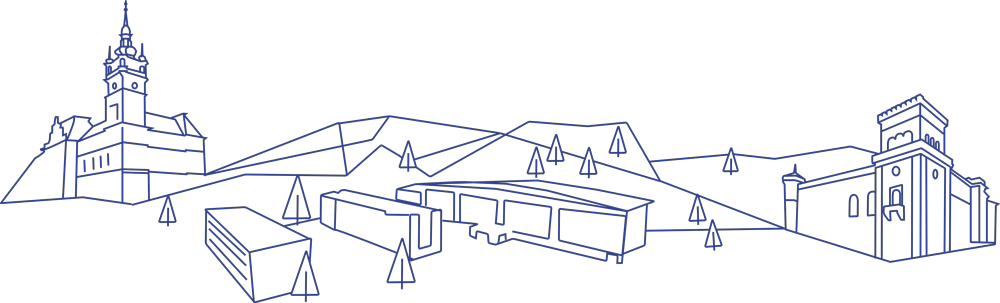 www.ubb.edu.pl
Lekcja 1. Zaczynamy!
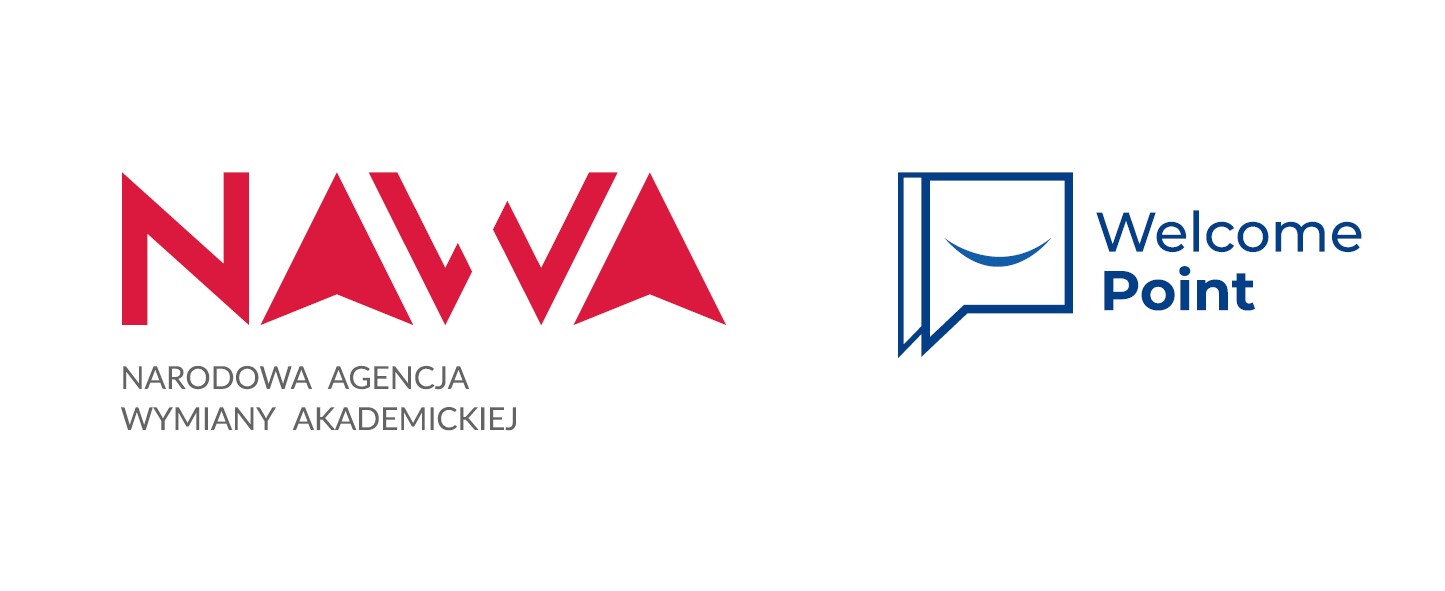 Proszę powtórzyć!Please repeat!
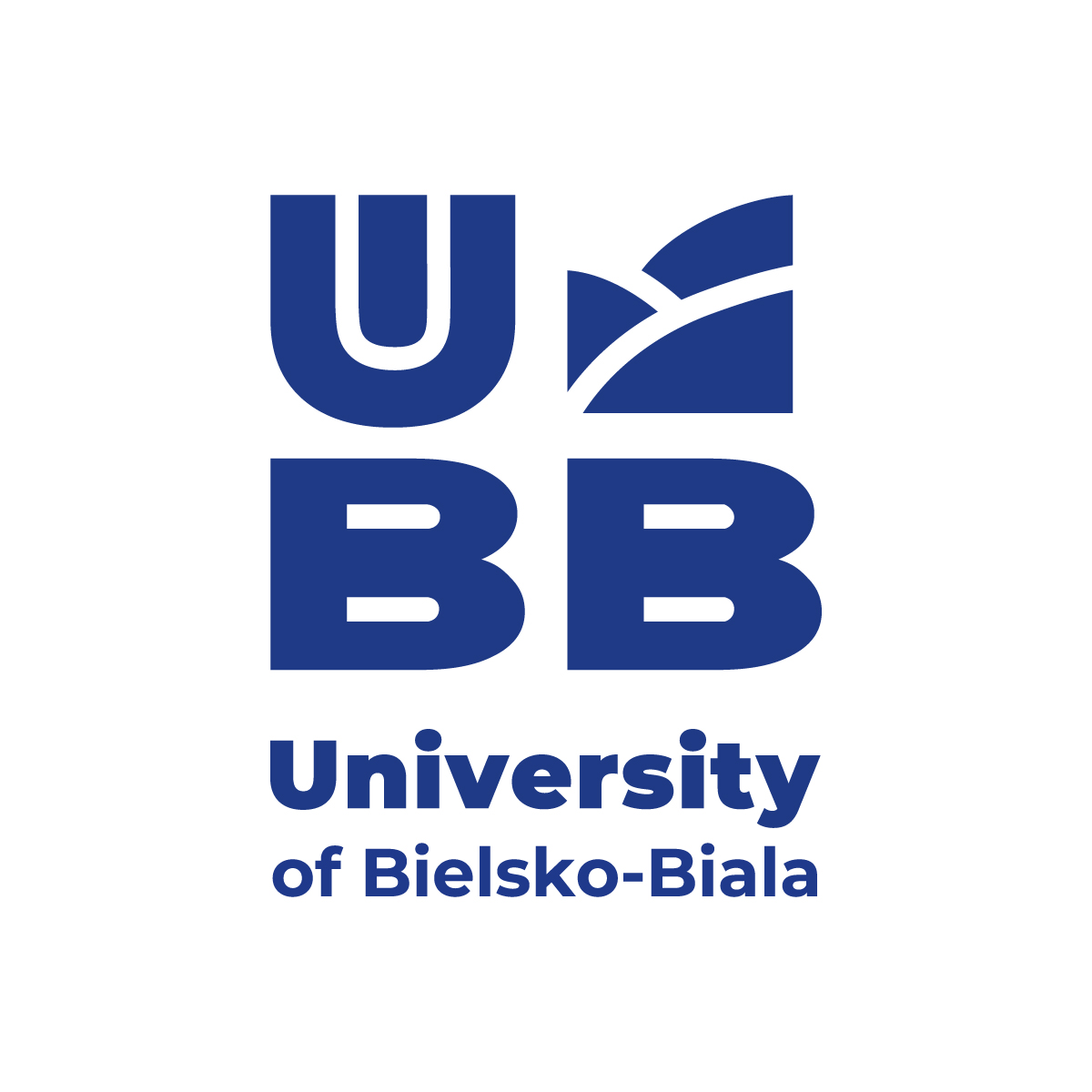 autobus
przystanek
bilet
długopis
dom 
klucz
komórka
książka
oraz
kobieta = pani
mężczyzna = pan
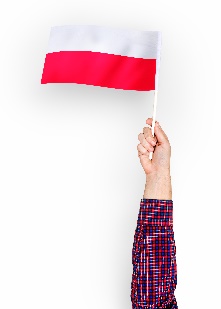 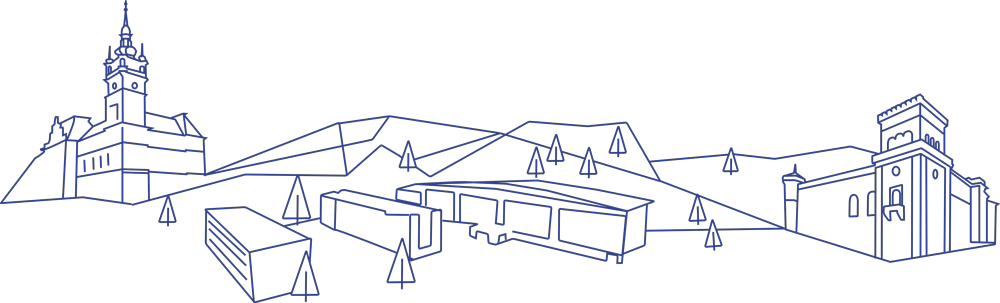 www.ubb.edu.pl
Lekcja 1. Zaczynamy!
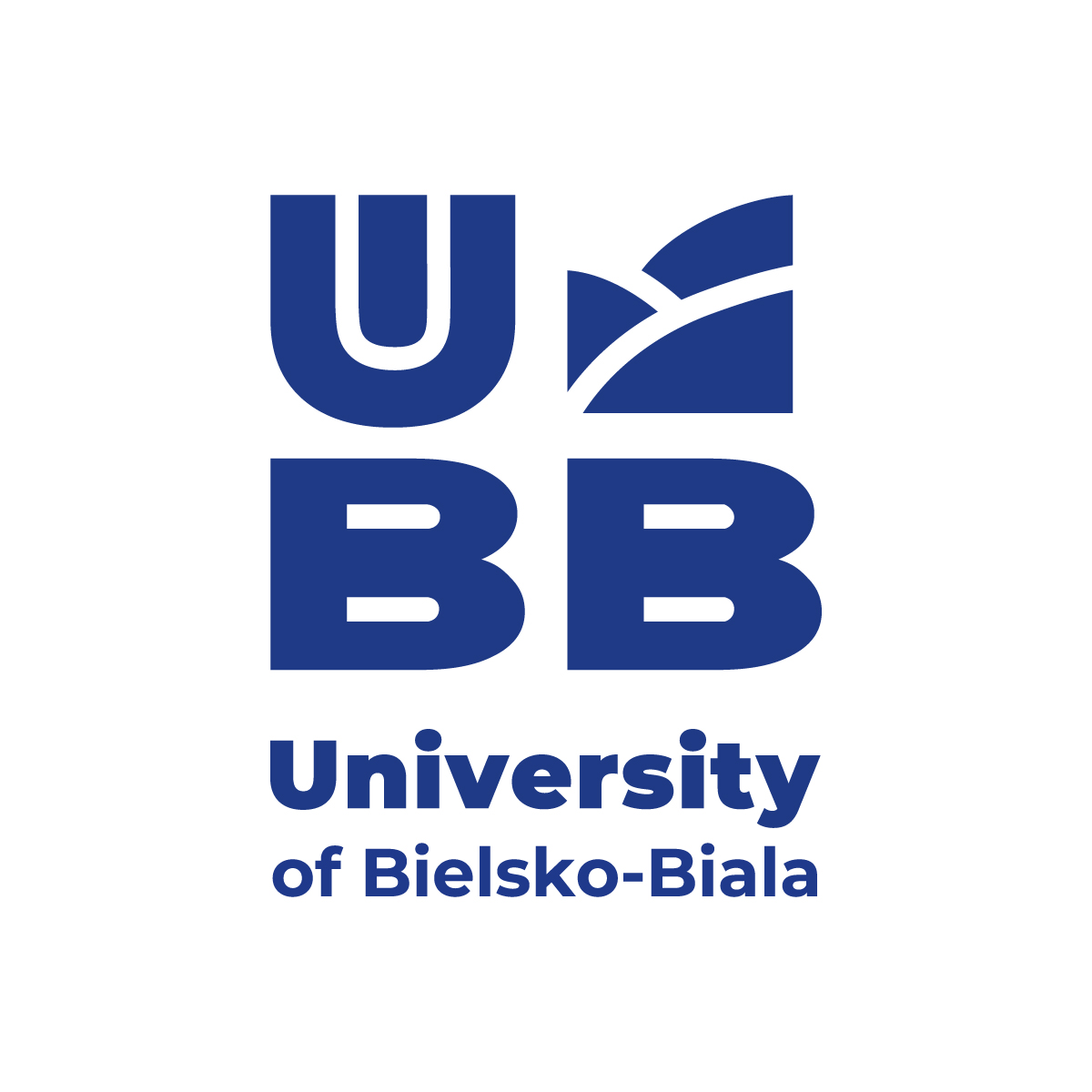 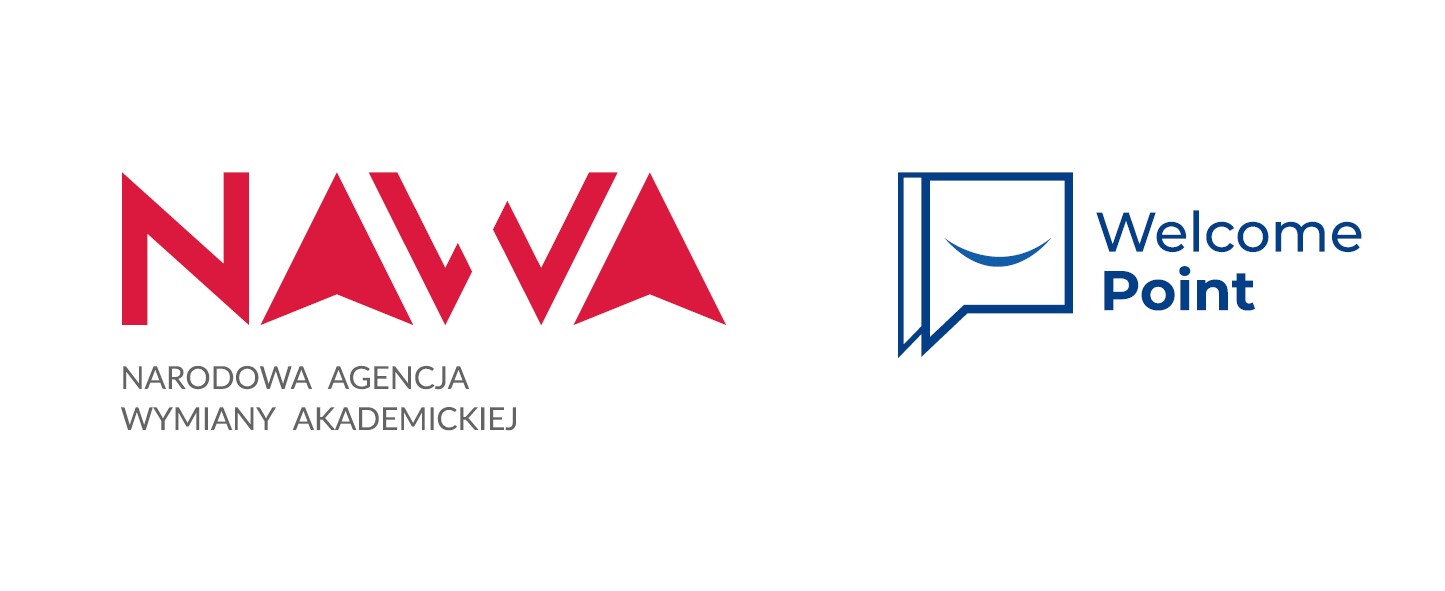 Dziękuję za wspólną lekcję!
Thank you for the lesson together!


Wszystkie zdjęcia i ilustracje pochodzą z <a href="http://www.freepik.com">. 
Dokładny spis dostępny jest na stronie: www.ubb.edu.pl/en.
All pictures and illustrations come from <a href="http://www.freepik.com">.
 The detailed list available on the website: www.ubb.edu.pl/en.
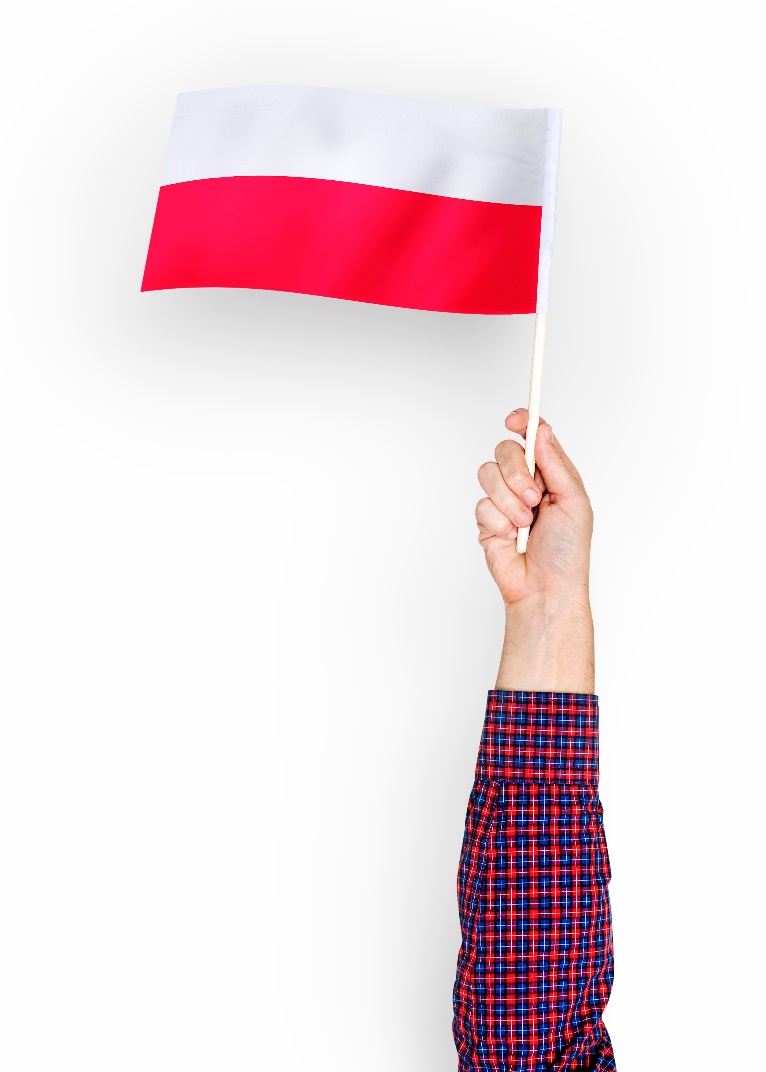